orosz festészet19. század első felében
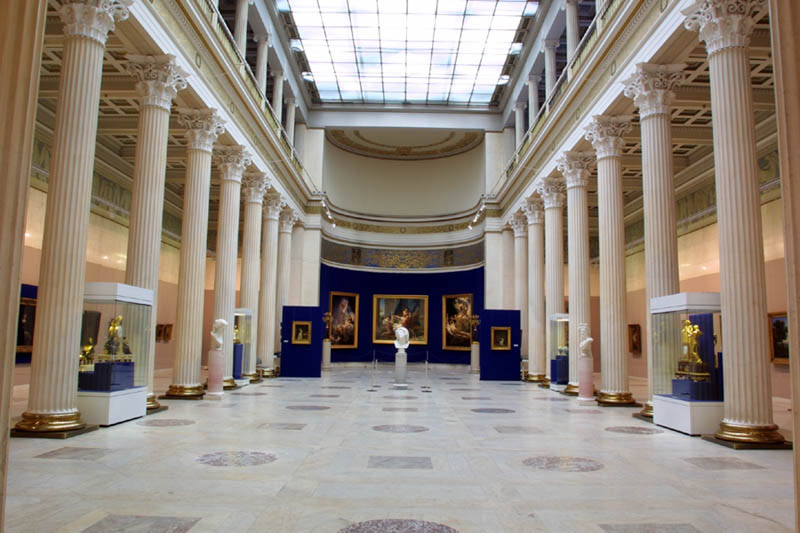 Az orosz festészet 19. sz. első felében
A klasszicista festészet  „akadémiai”, történelmi témák
A romantikus festészet:		   Az arcképfestészet
O. Kiprenszkij (1782-1836)
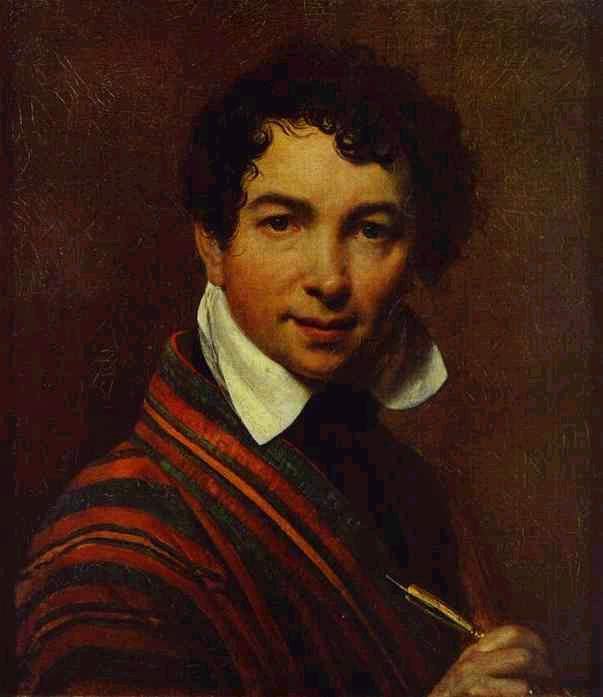 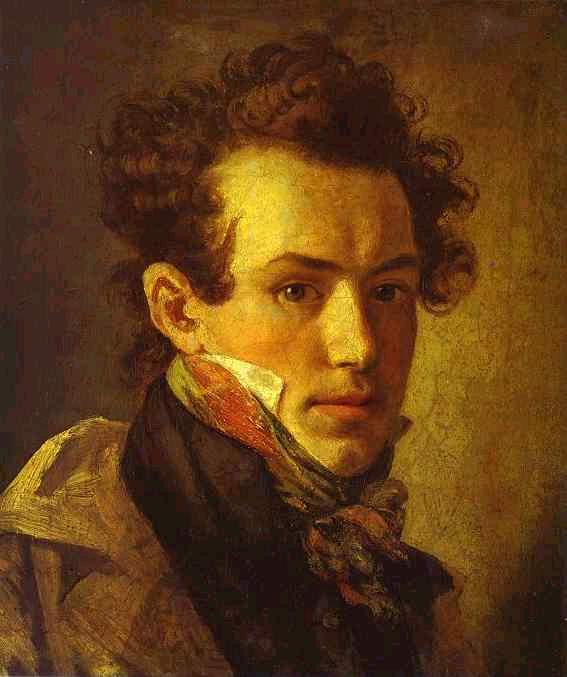 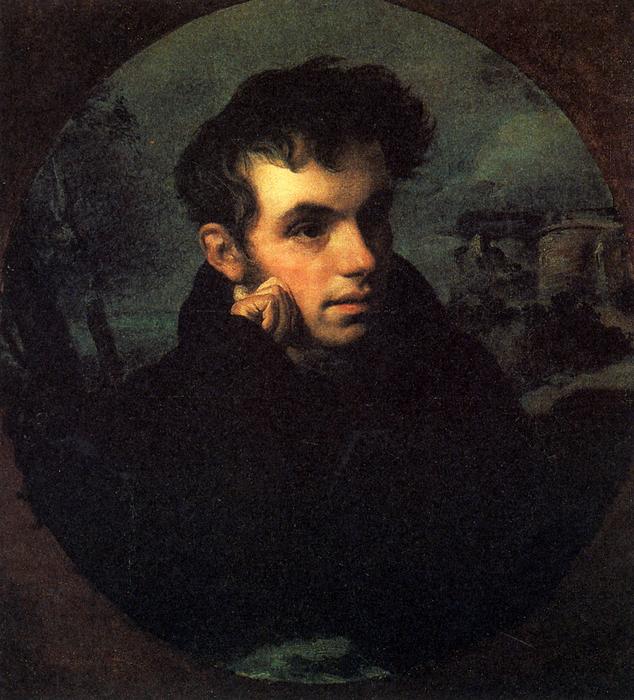 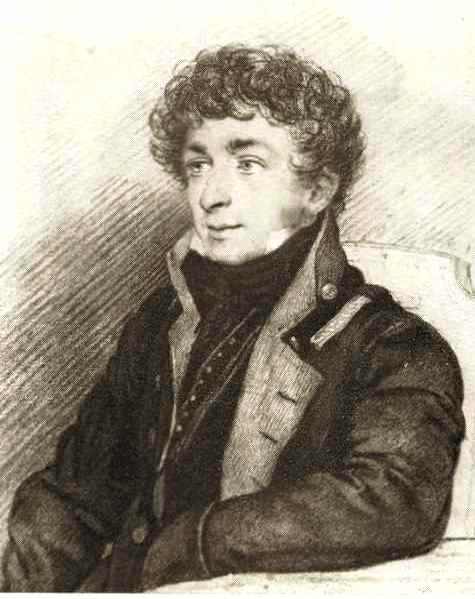 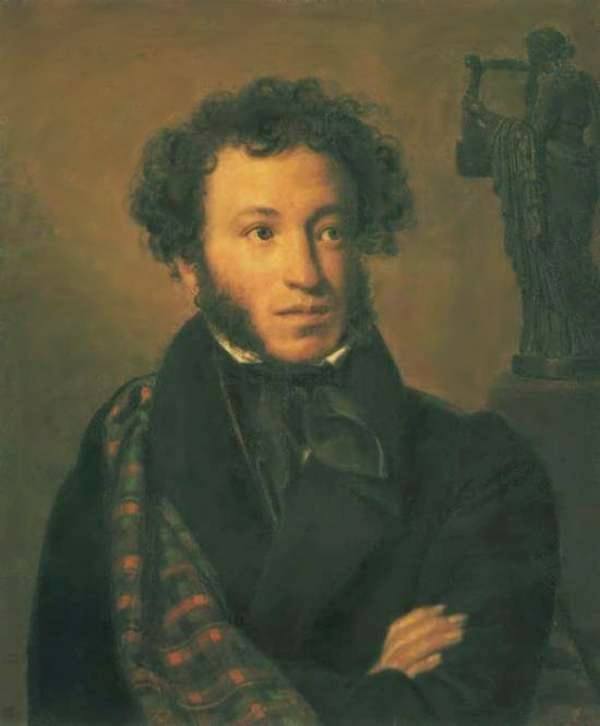 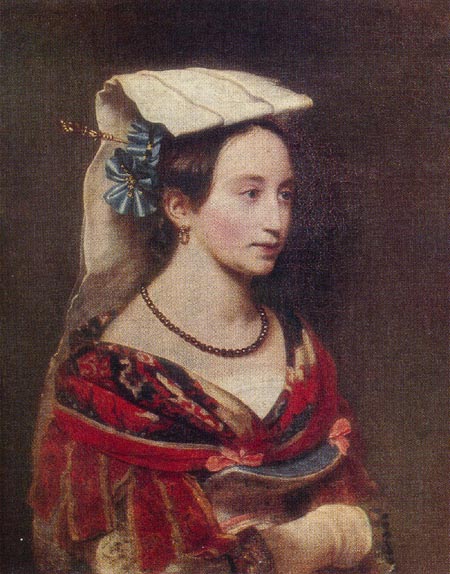 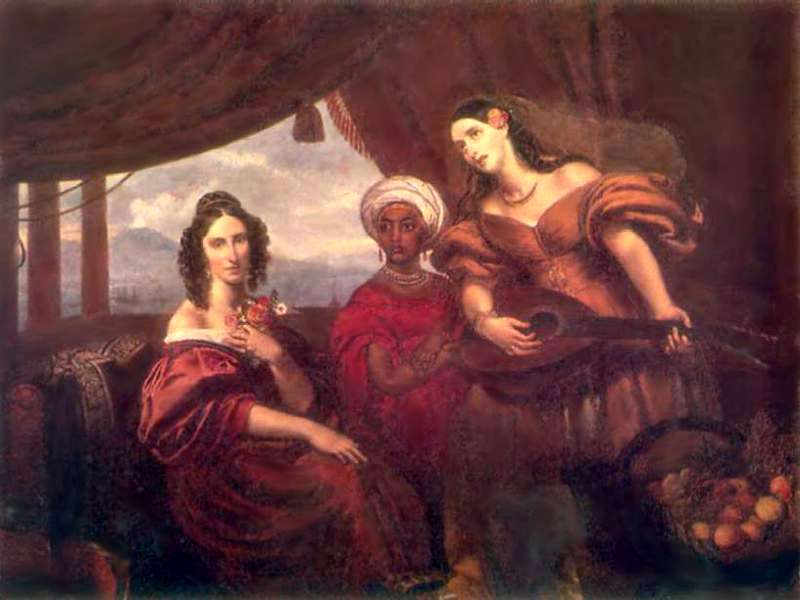 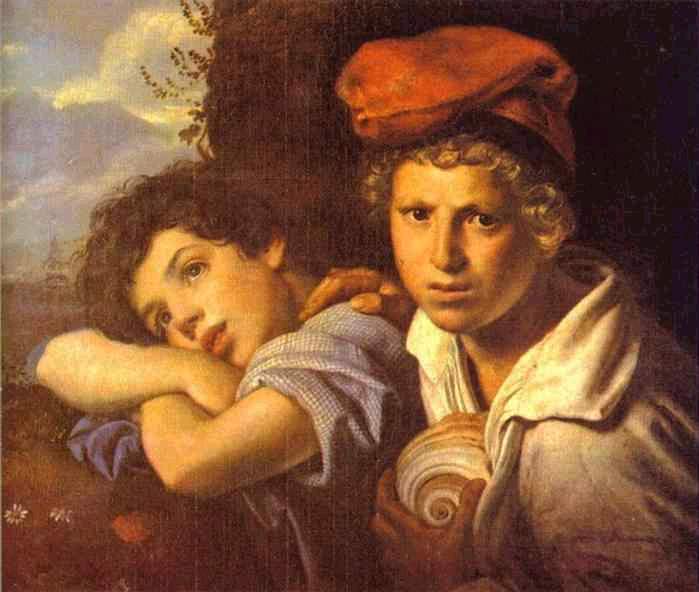 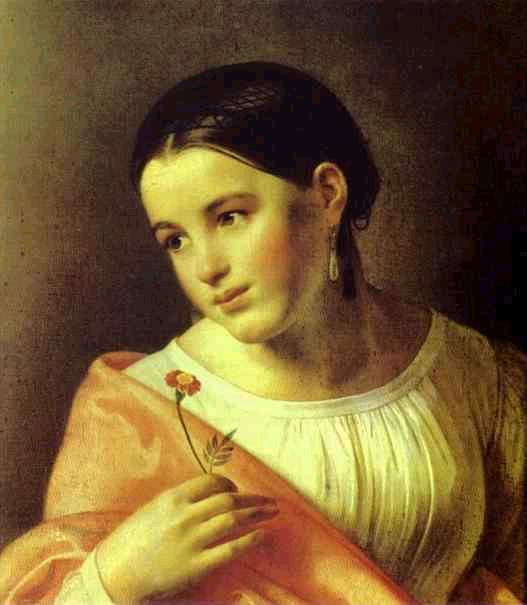 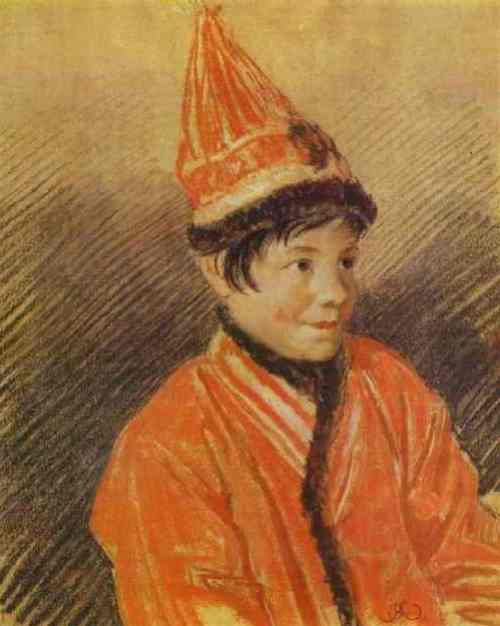 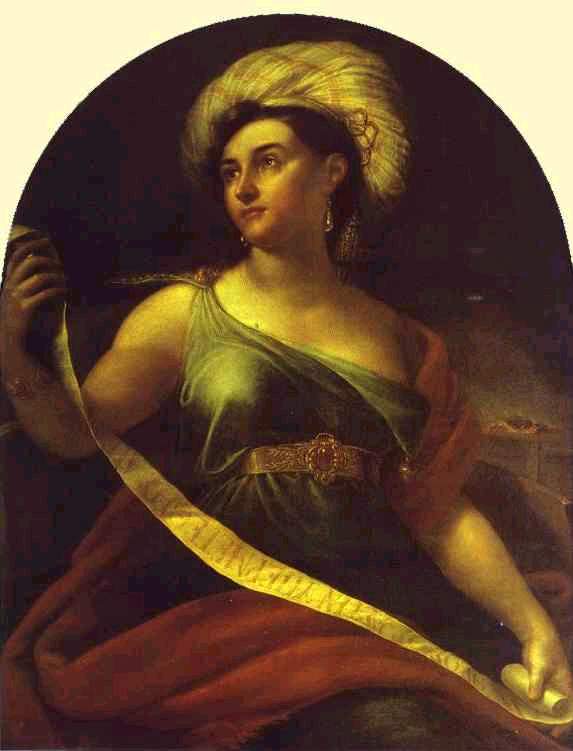 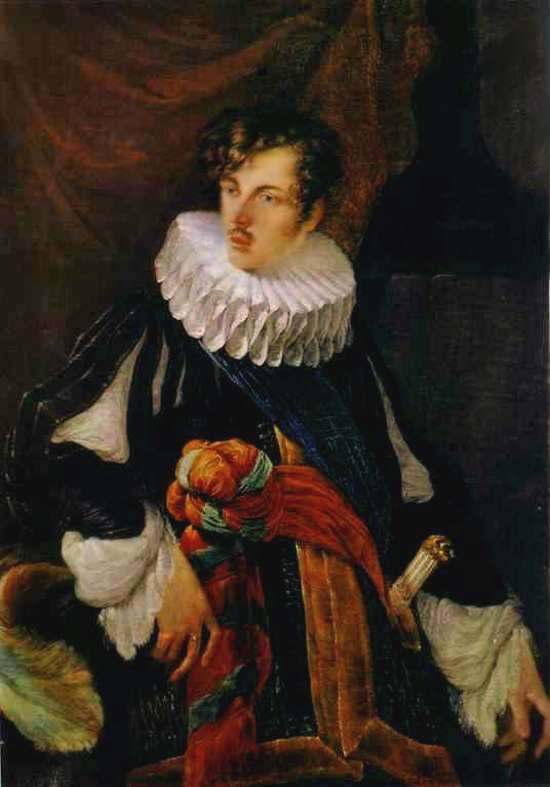 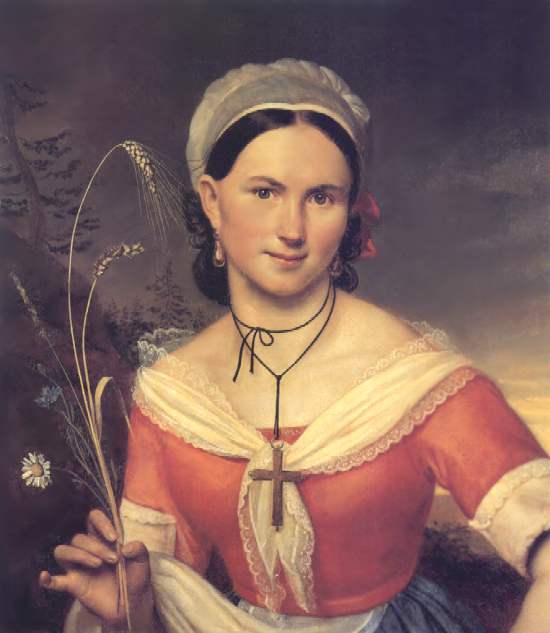 Grafika (A. Orlovszkij), tájkép és veduta ( Sz. Scsedrin)
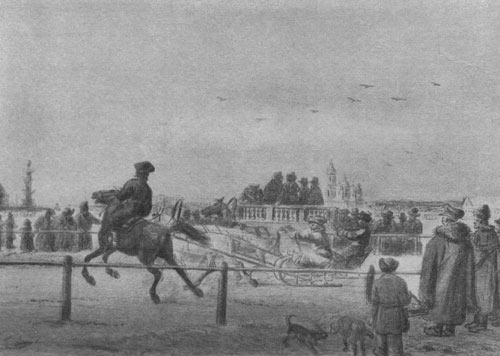 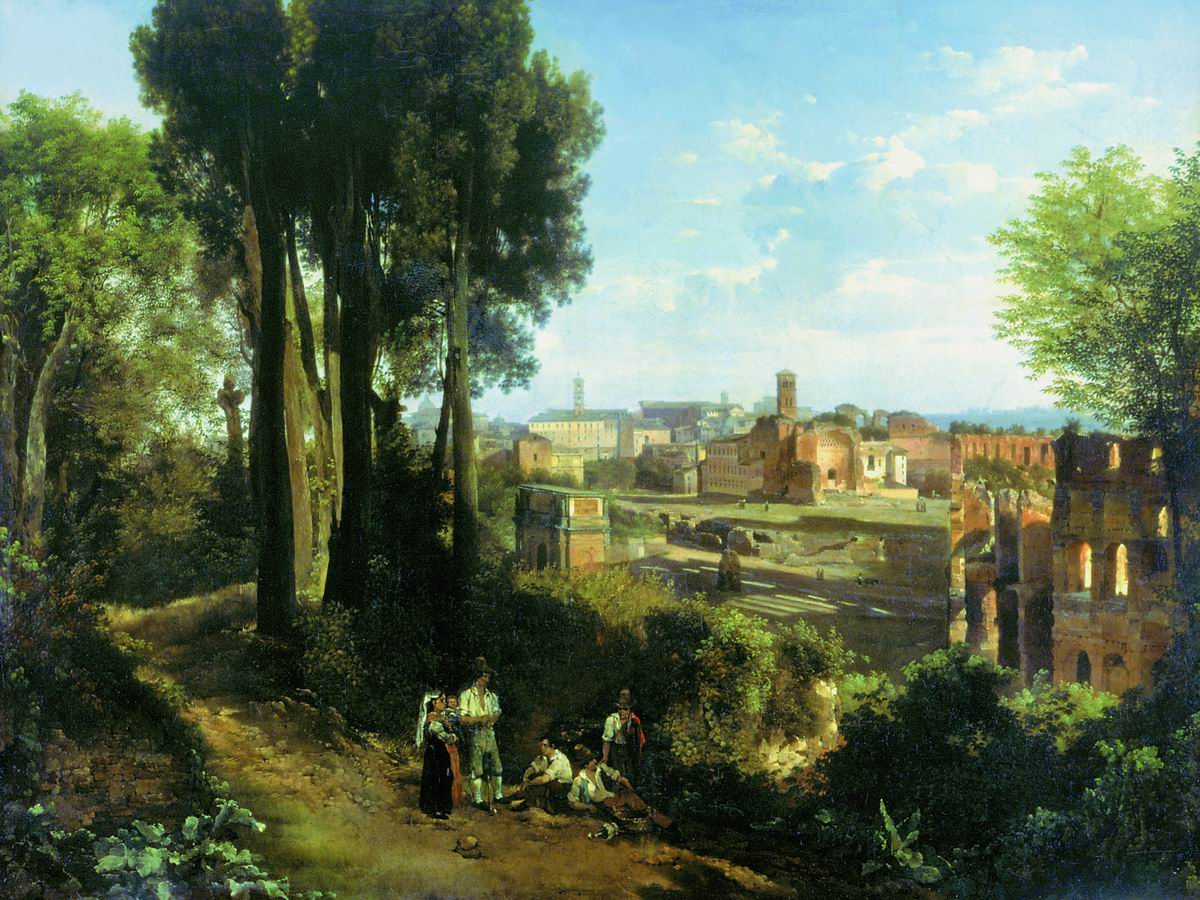 V. Tropinin (1776–1857)
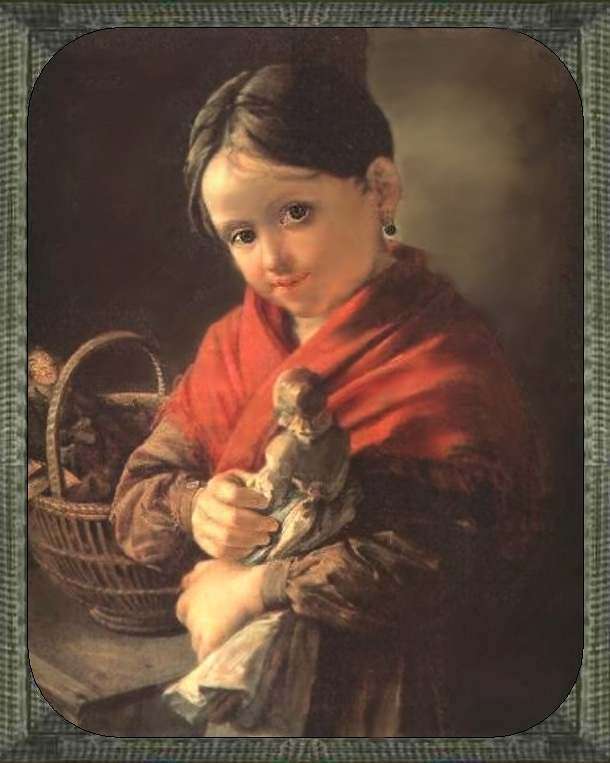 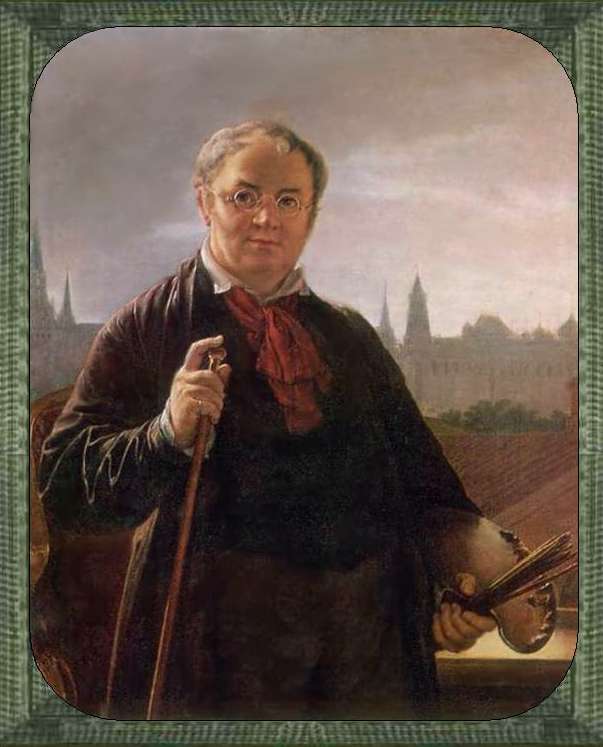 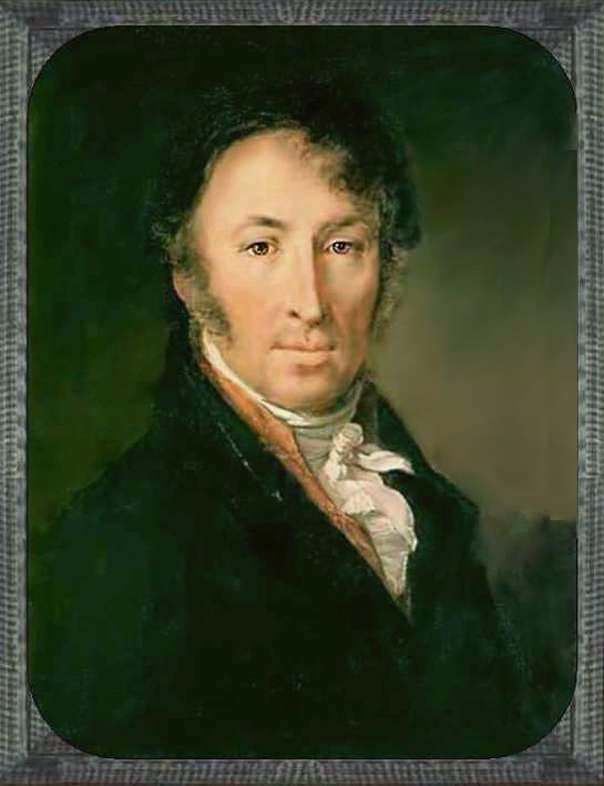 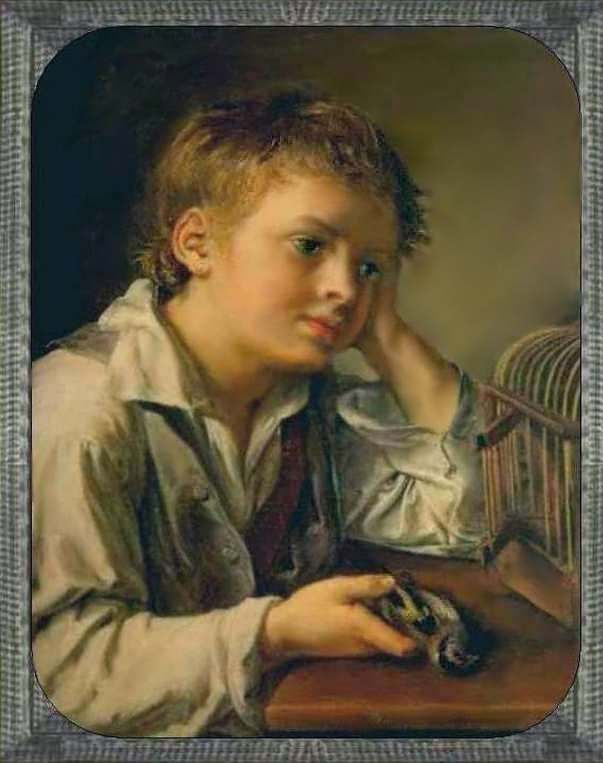 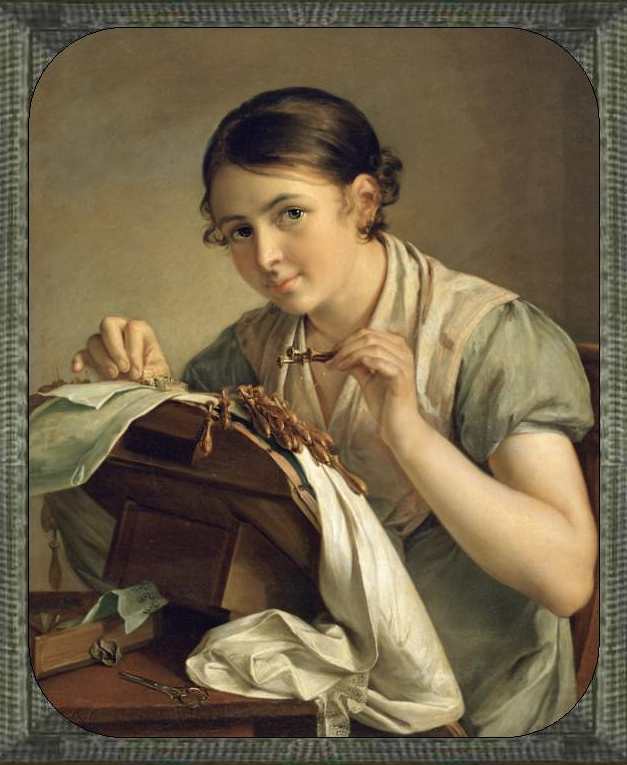 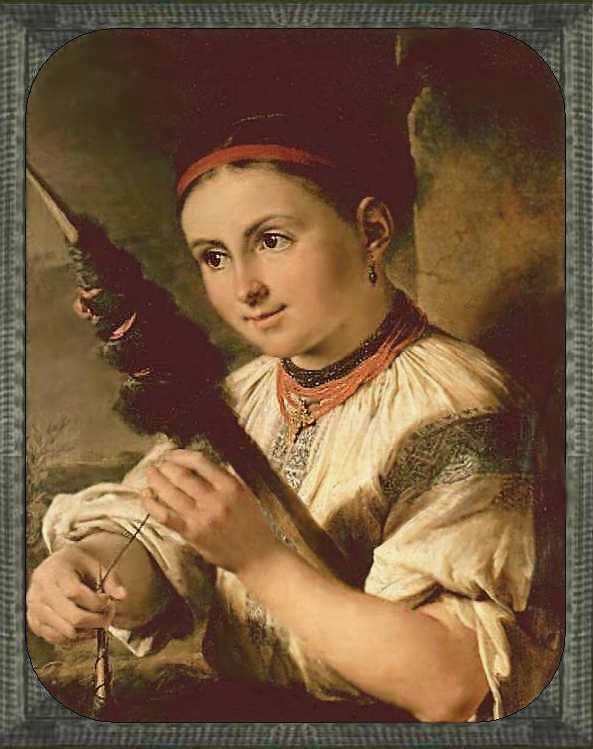 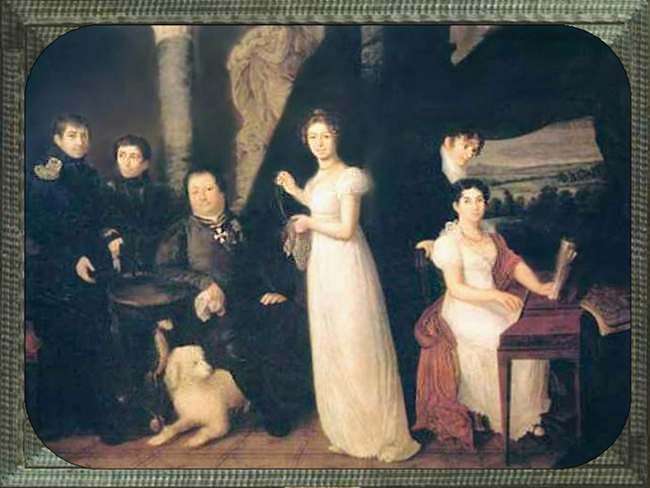 A. Venyecianov (1780–1847) és iskolája – a zsánerfestészet
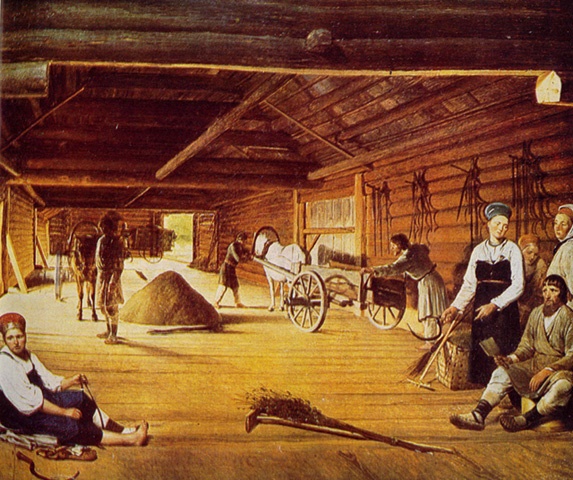 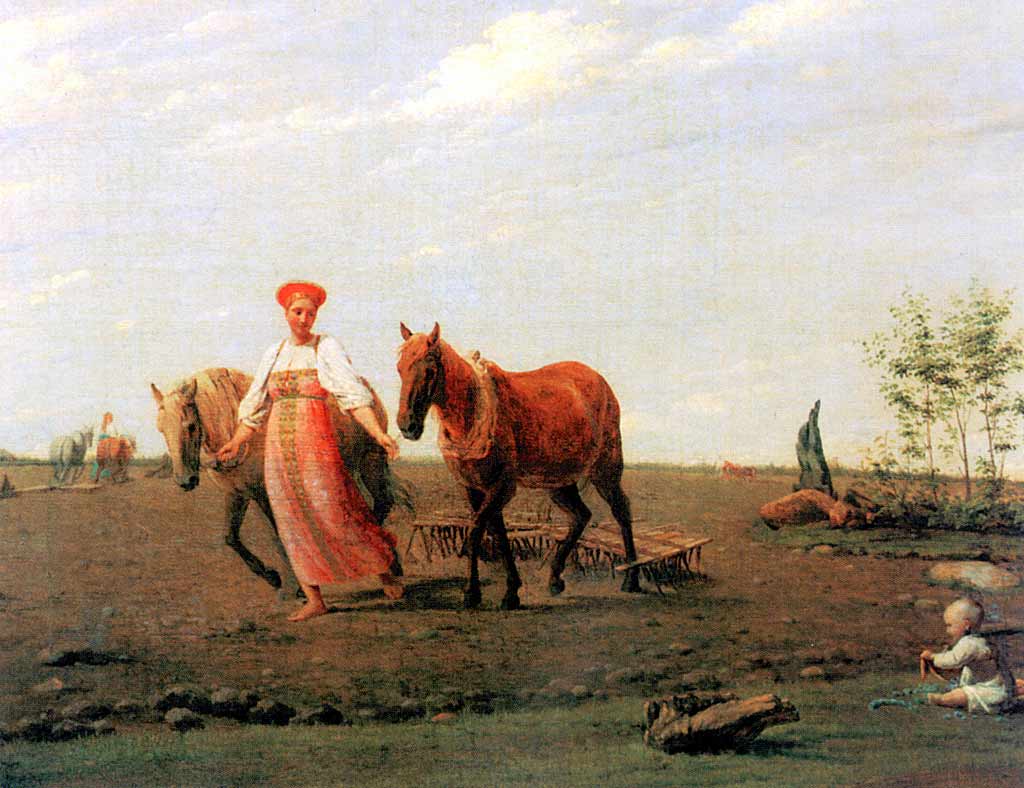 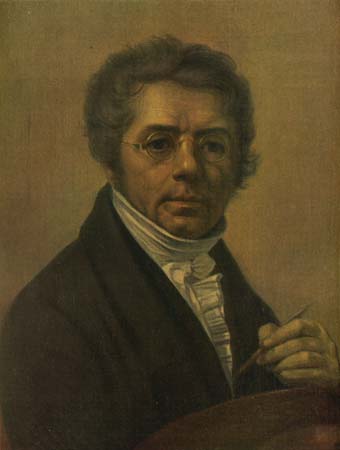 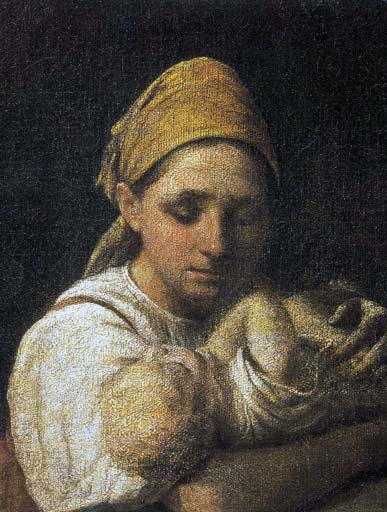 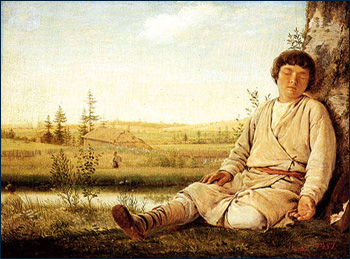 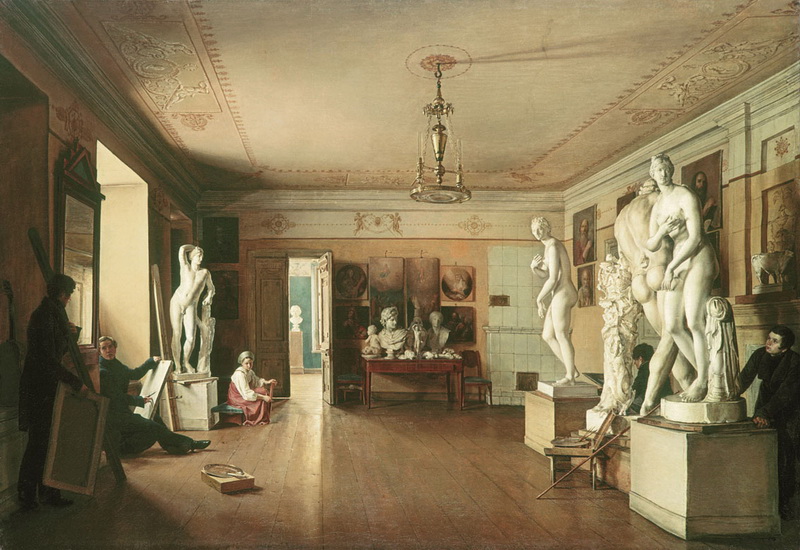 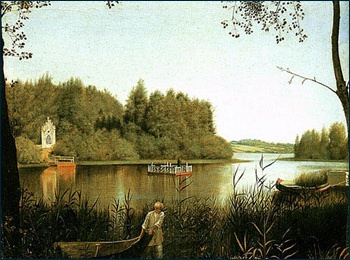 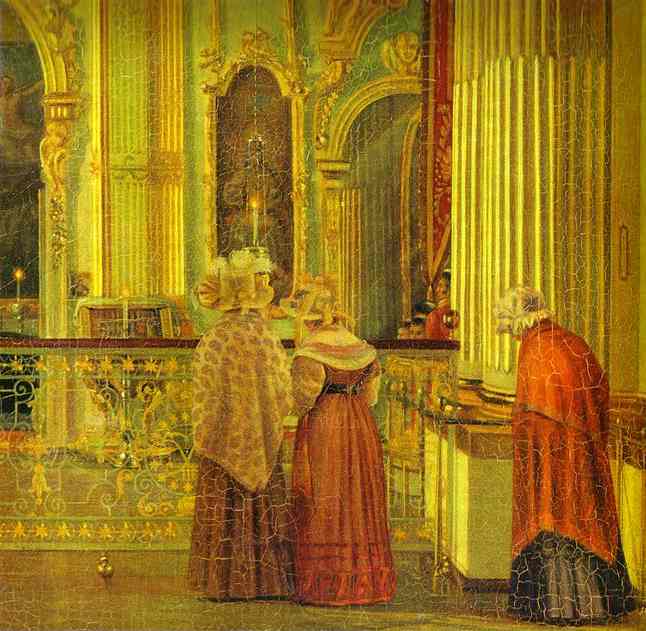 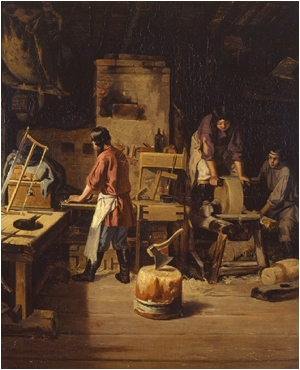 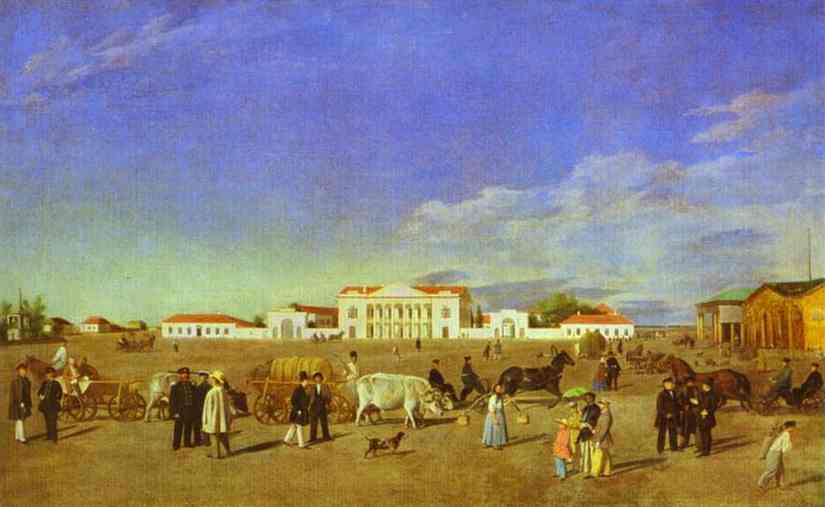 Karl Brjullov (1799–1852 )
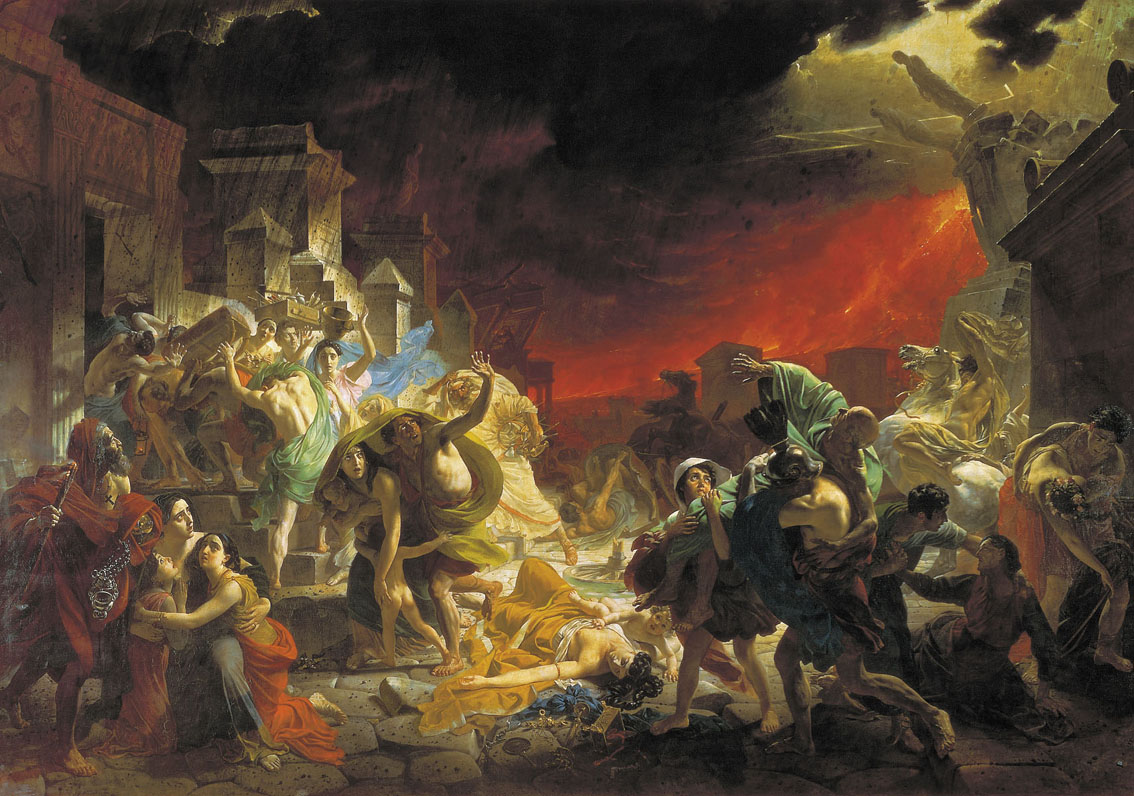 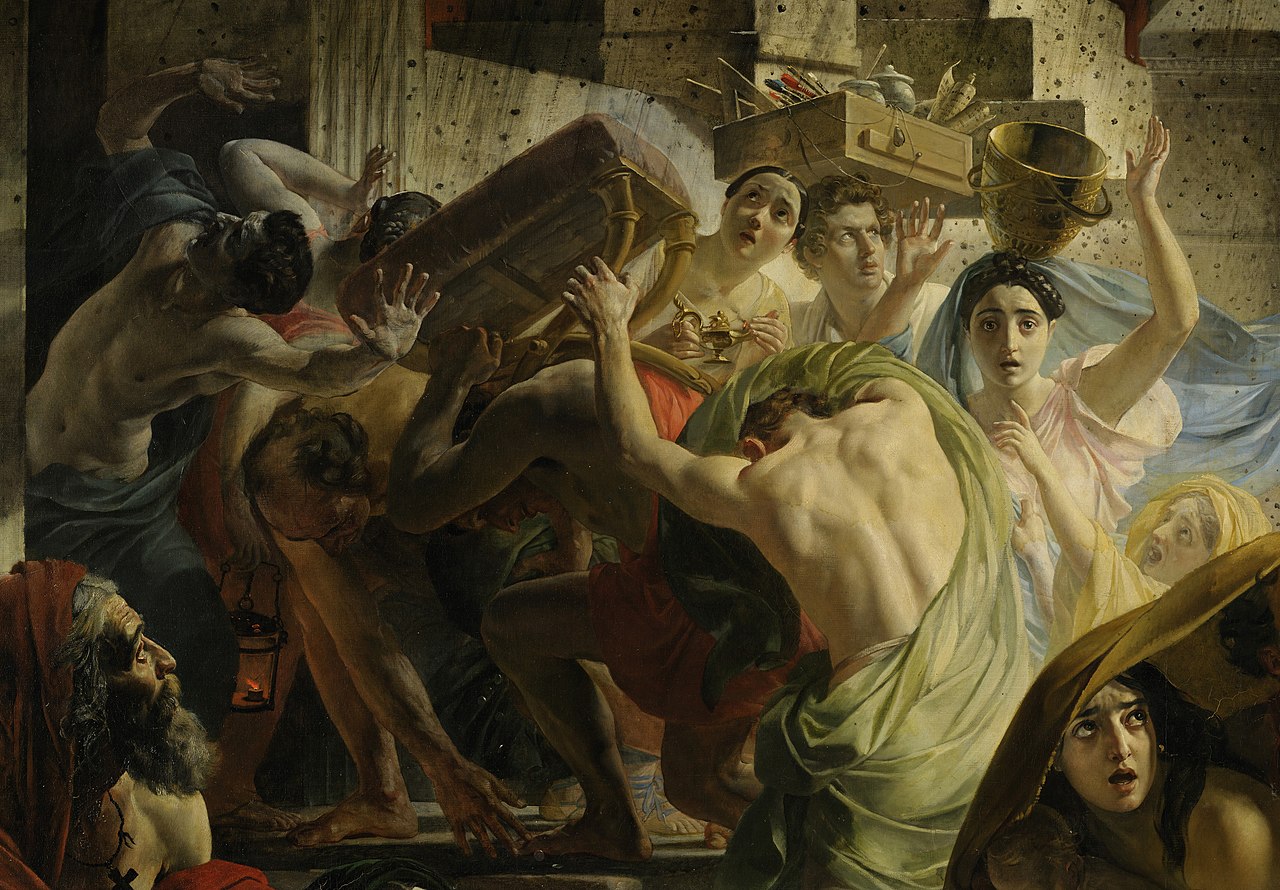 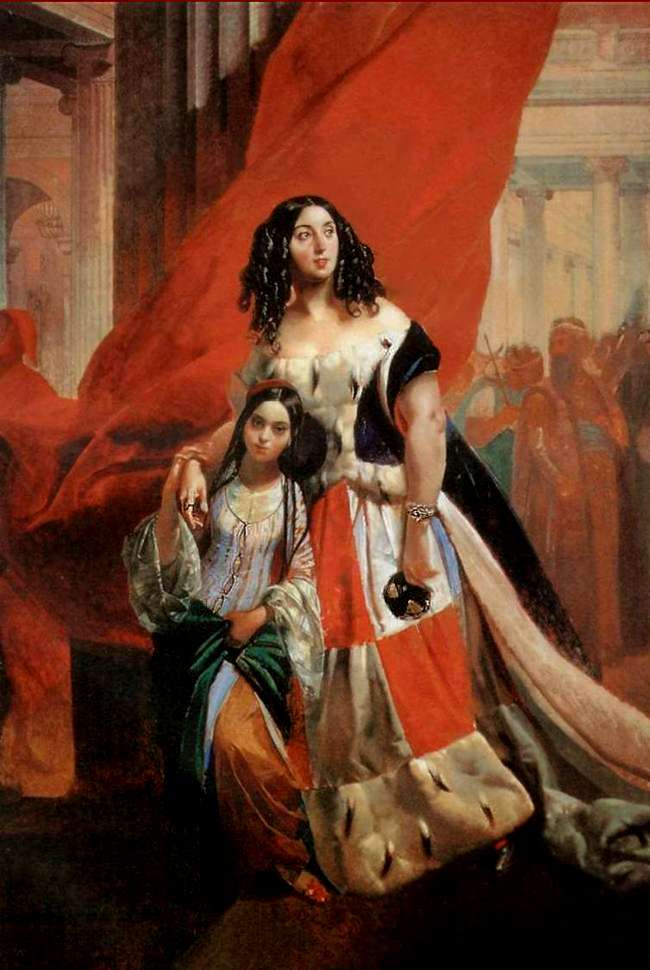 P. Fedotov (1815–1852)
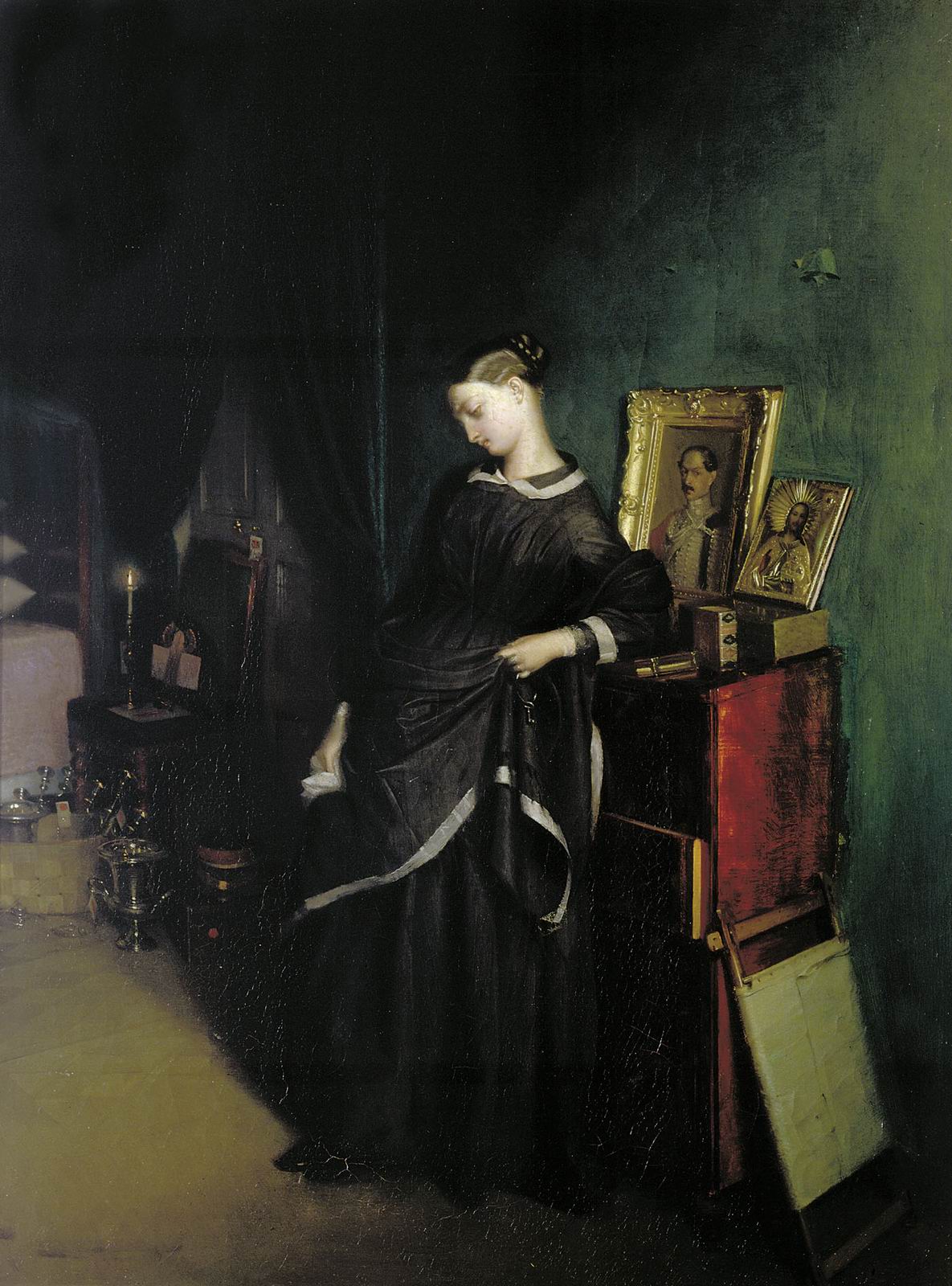 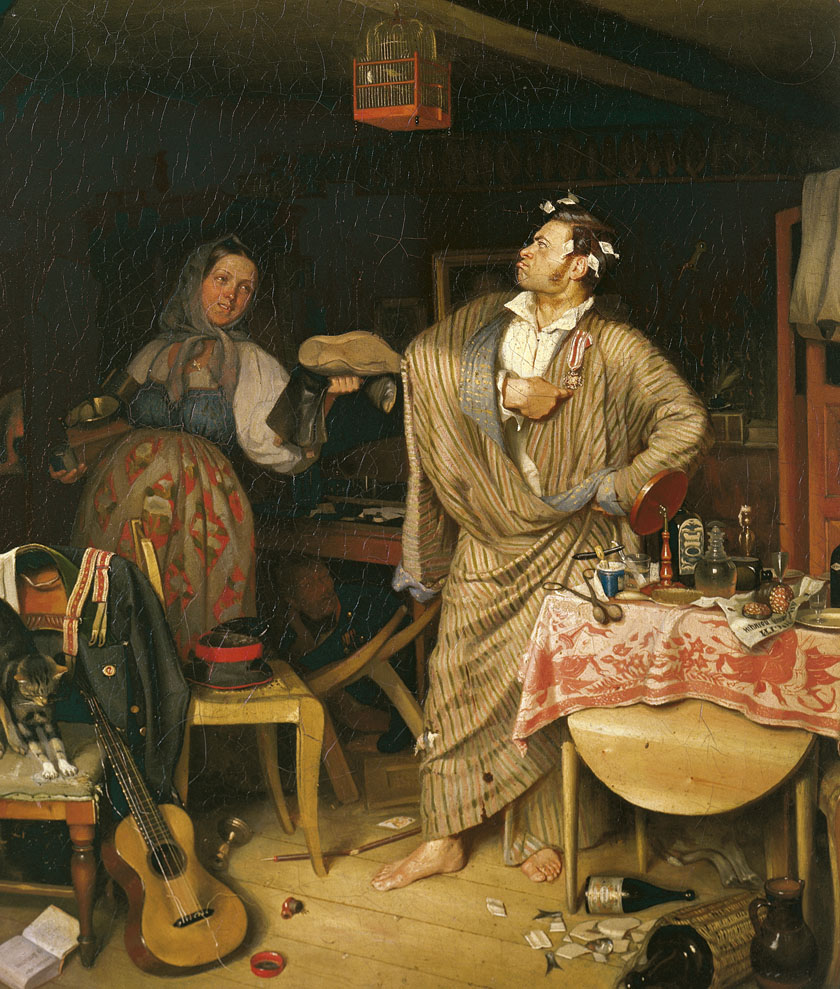 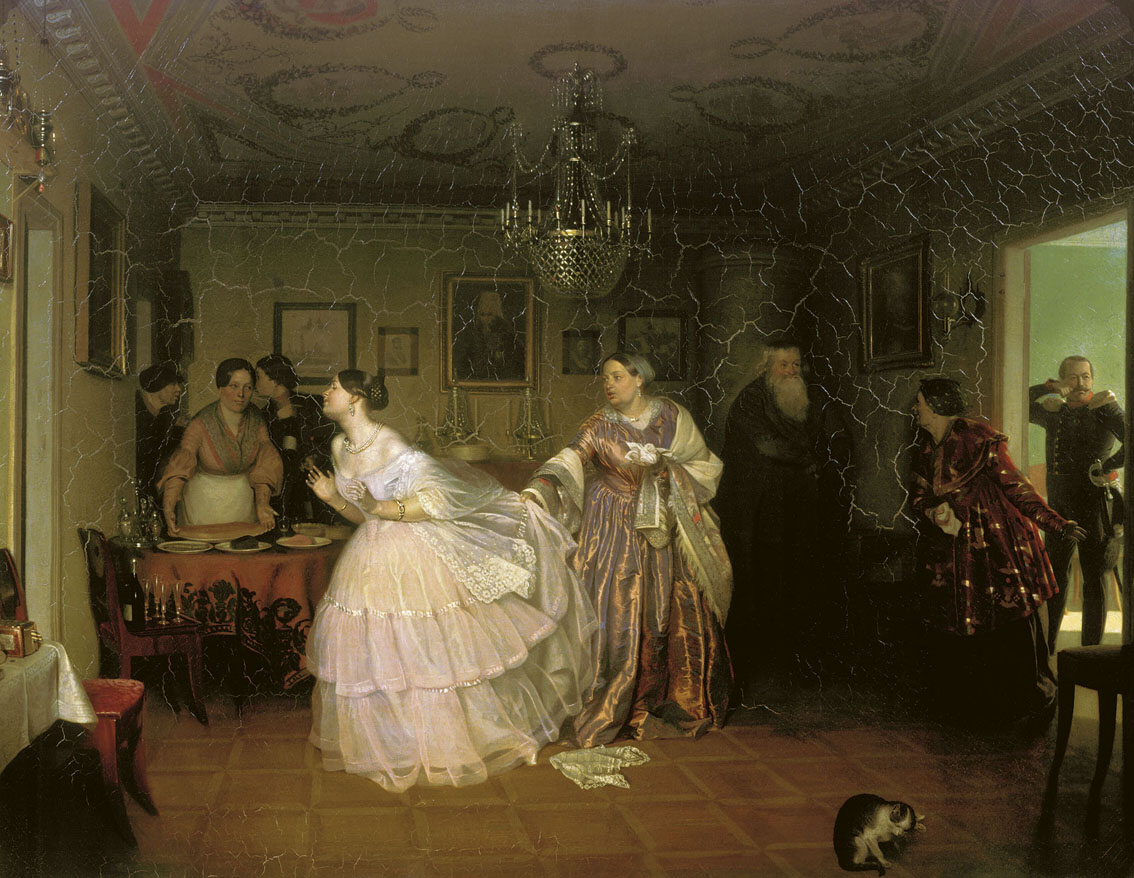 A. Ivanov (1806–1858)
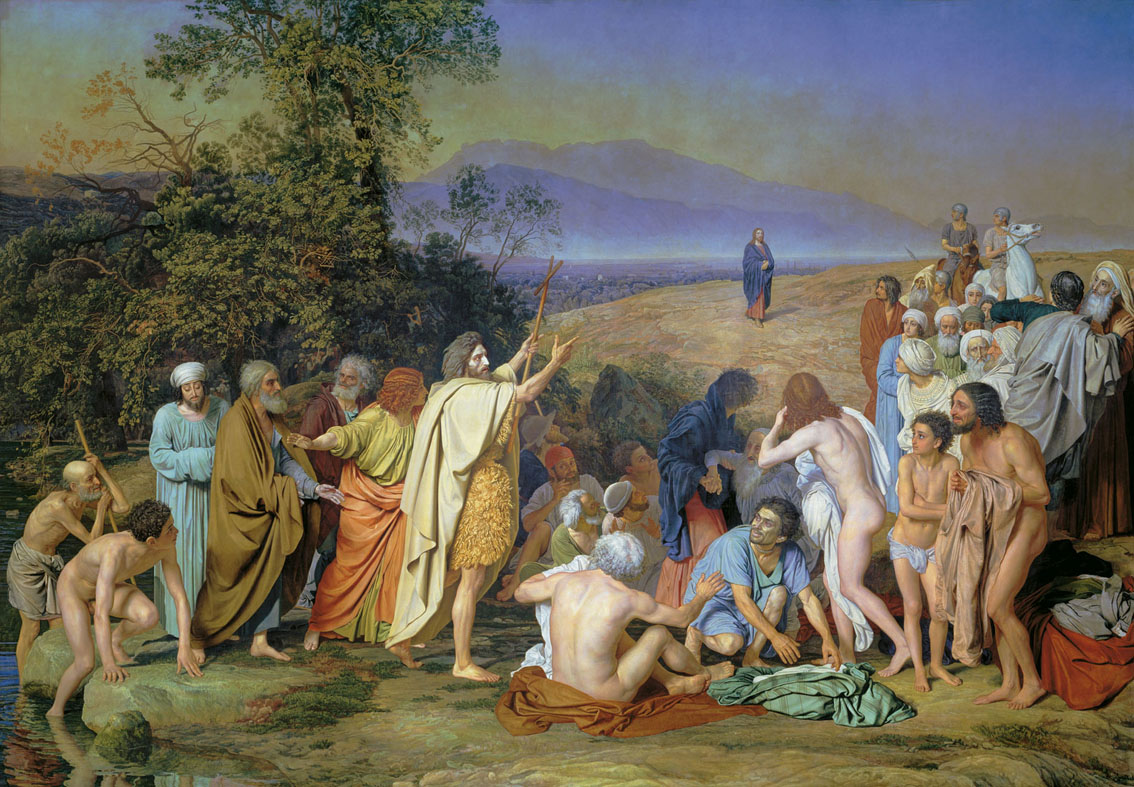 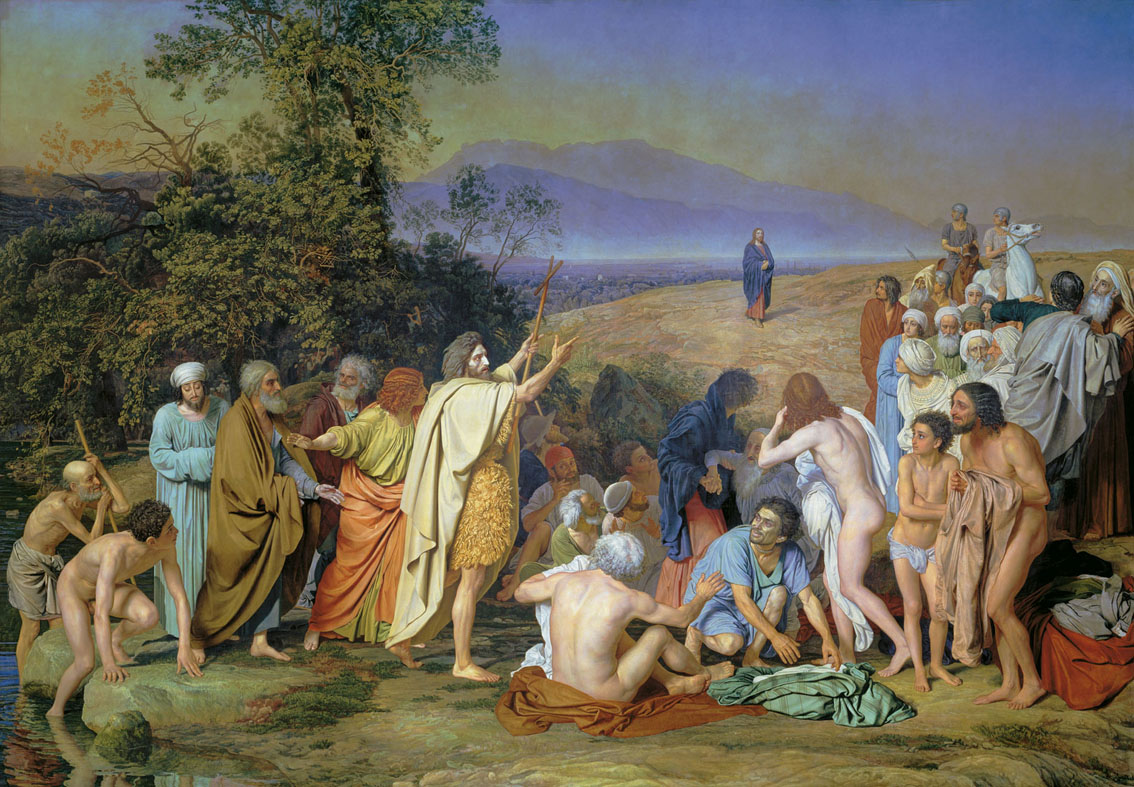 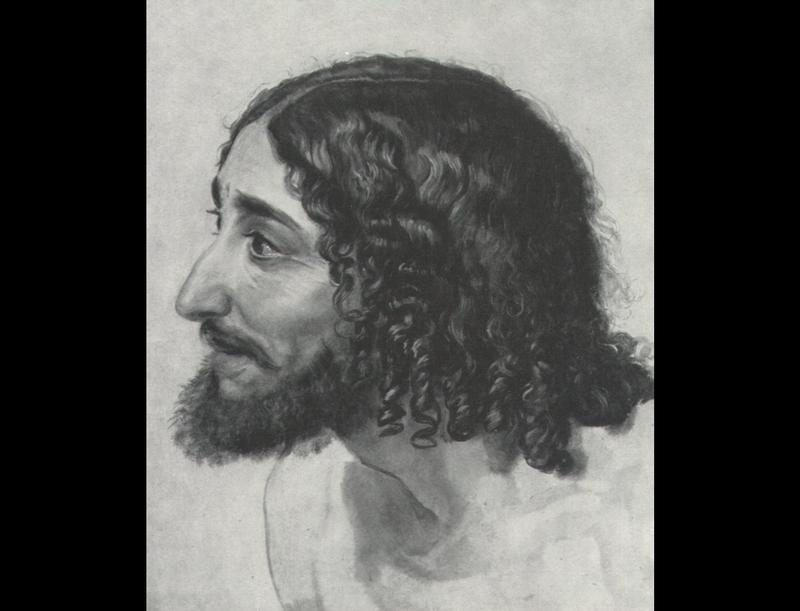 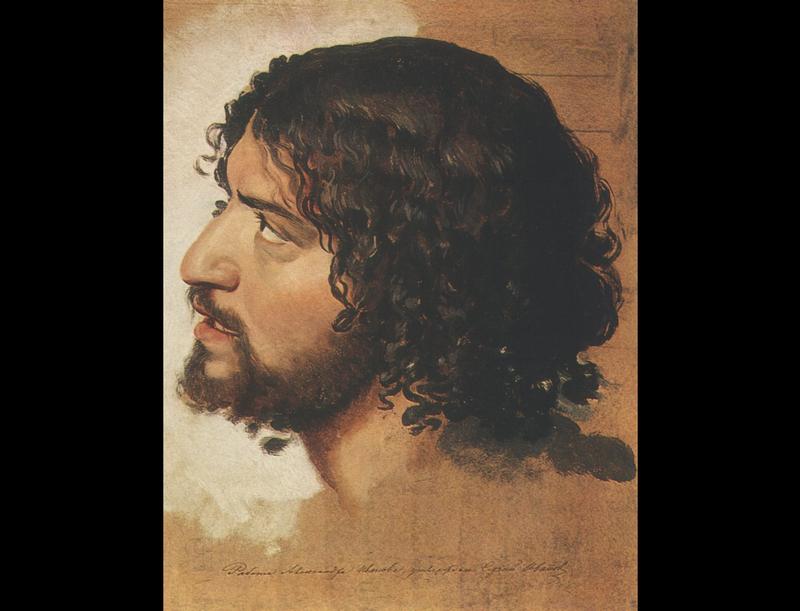 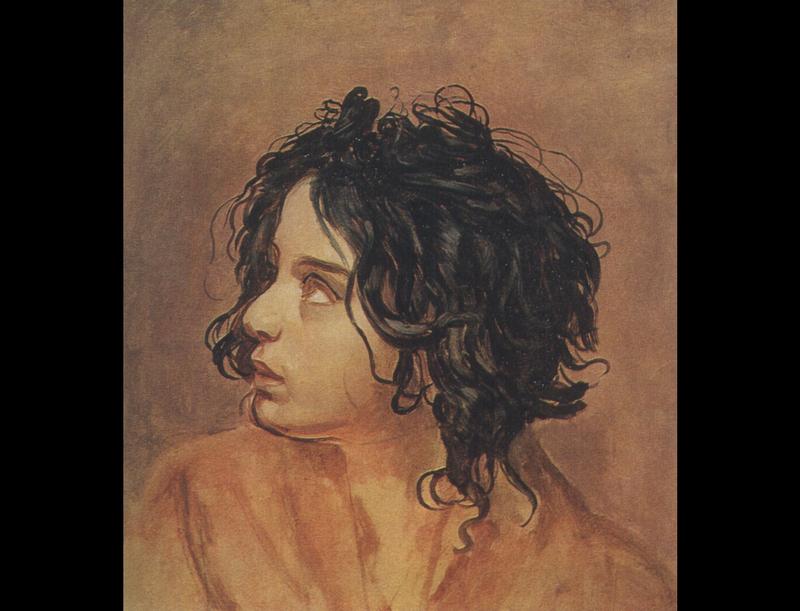 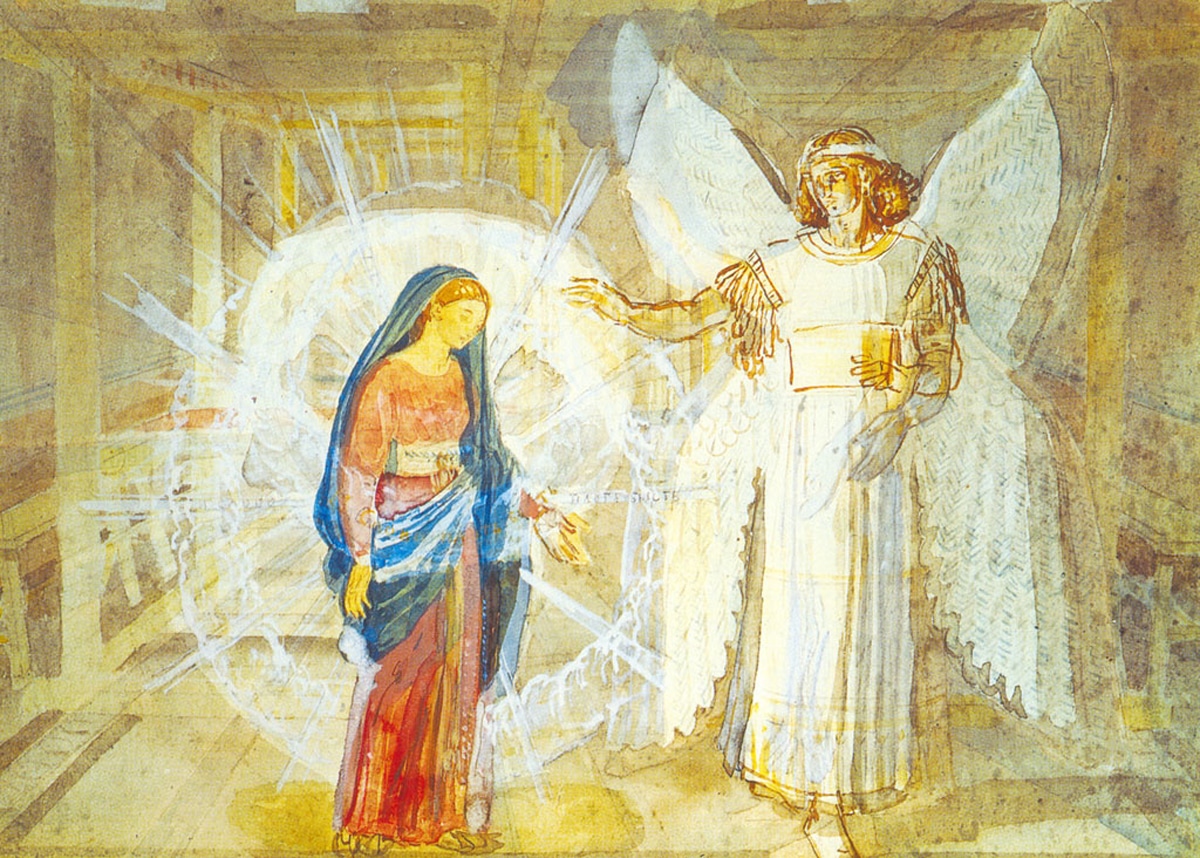 orosz festészet19. század második felében
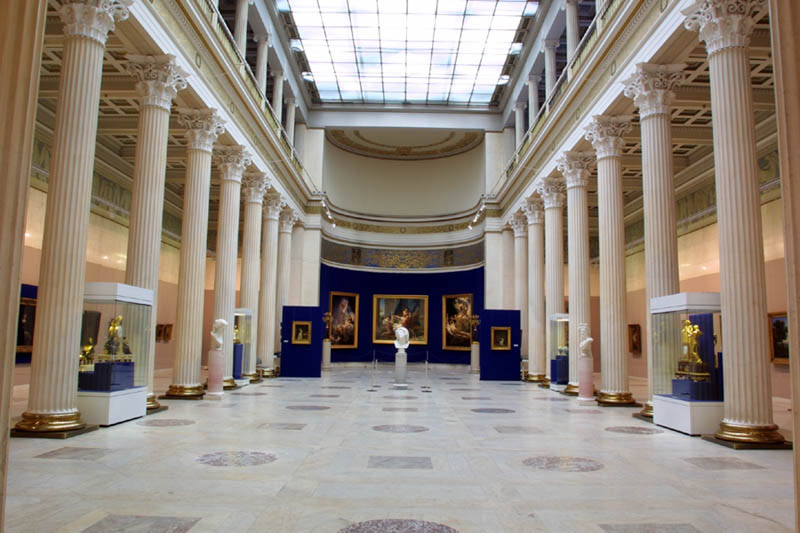 1860-as évek
V. Perov (1834–1882)
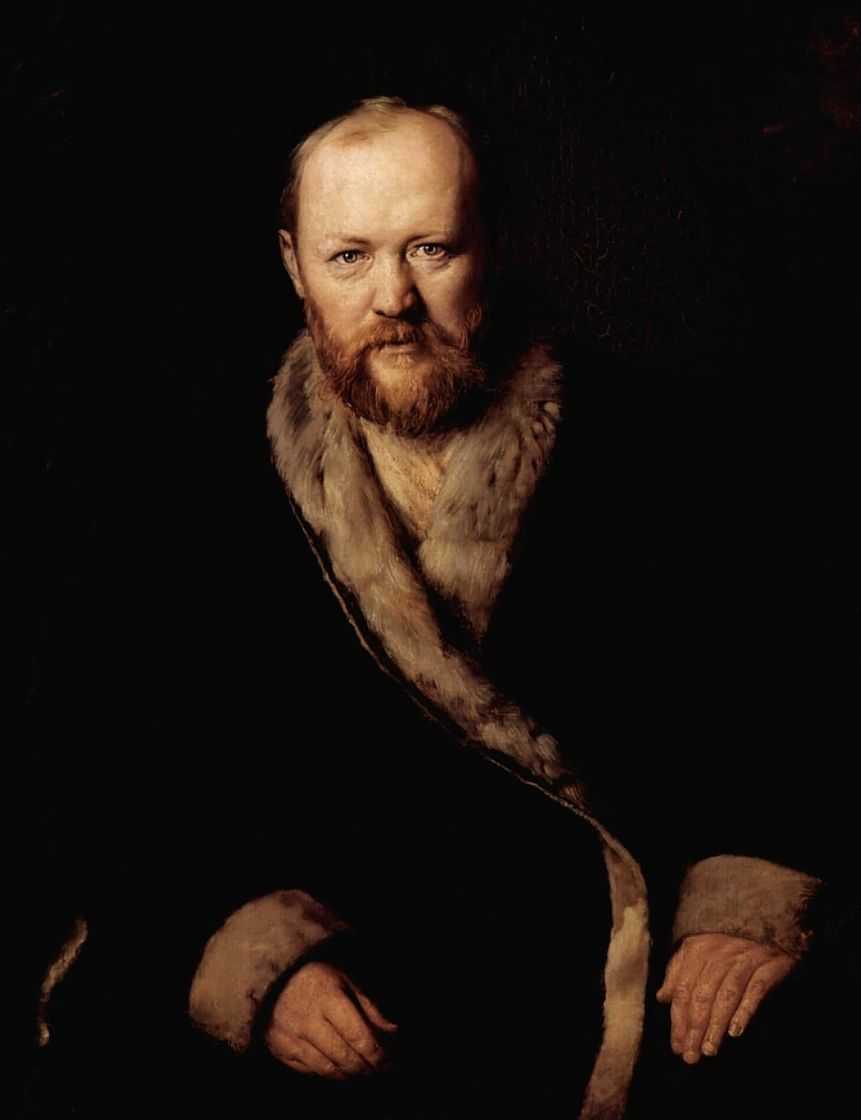 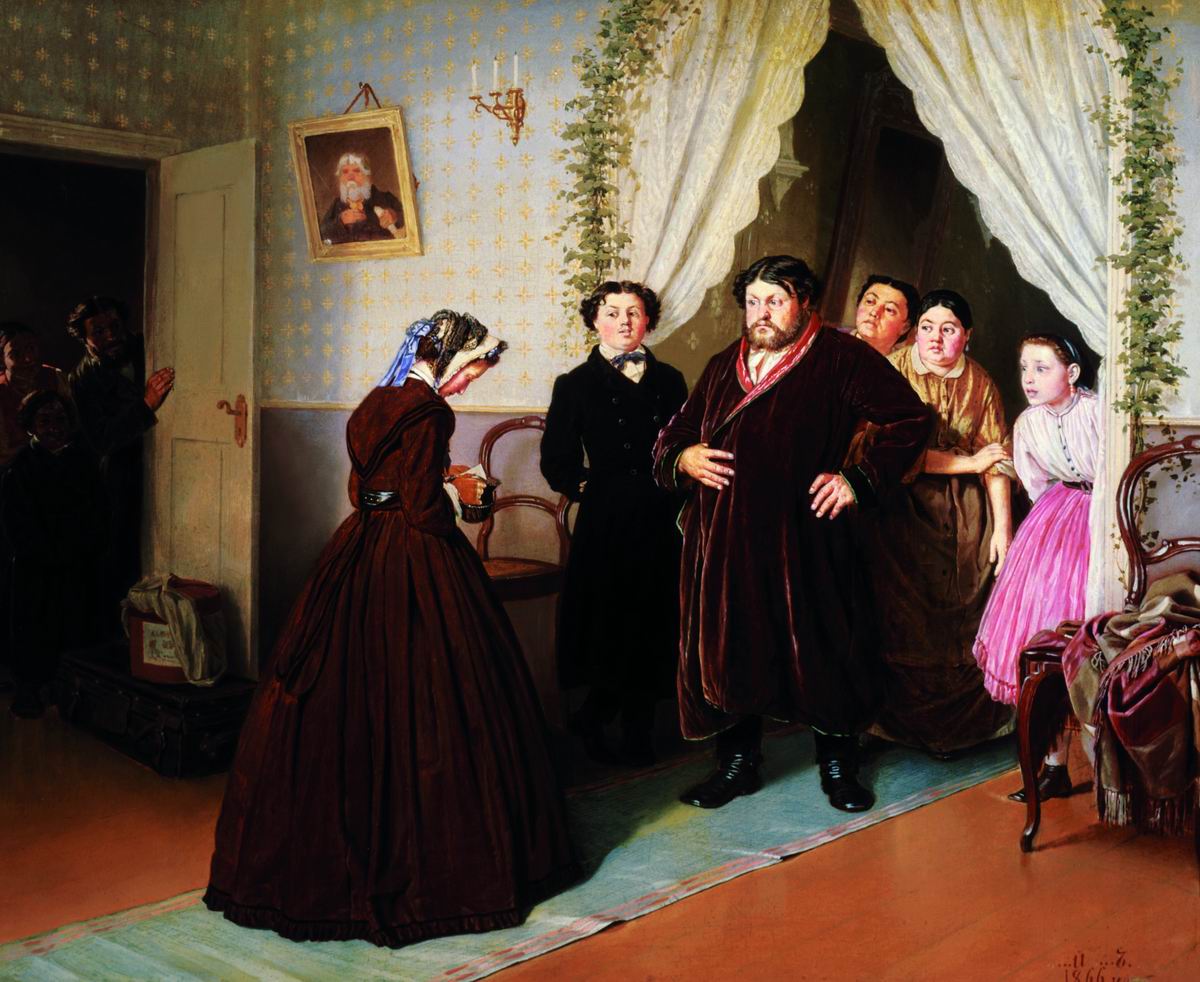 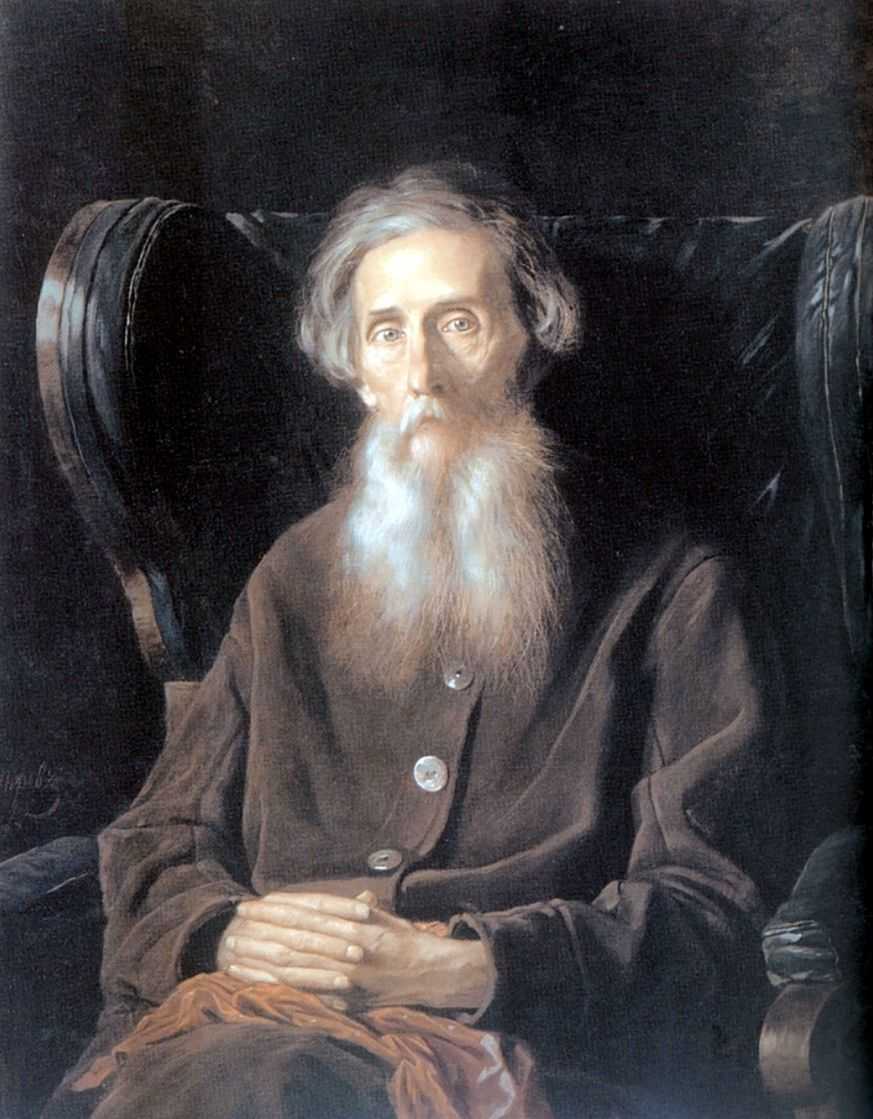 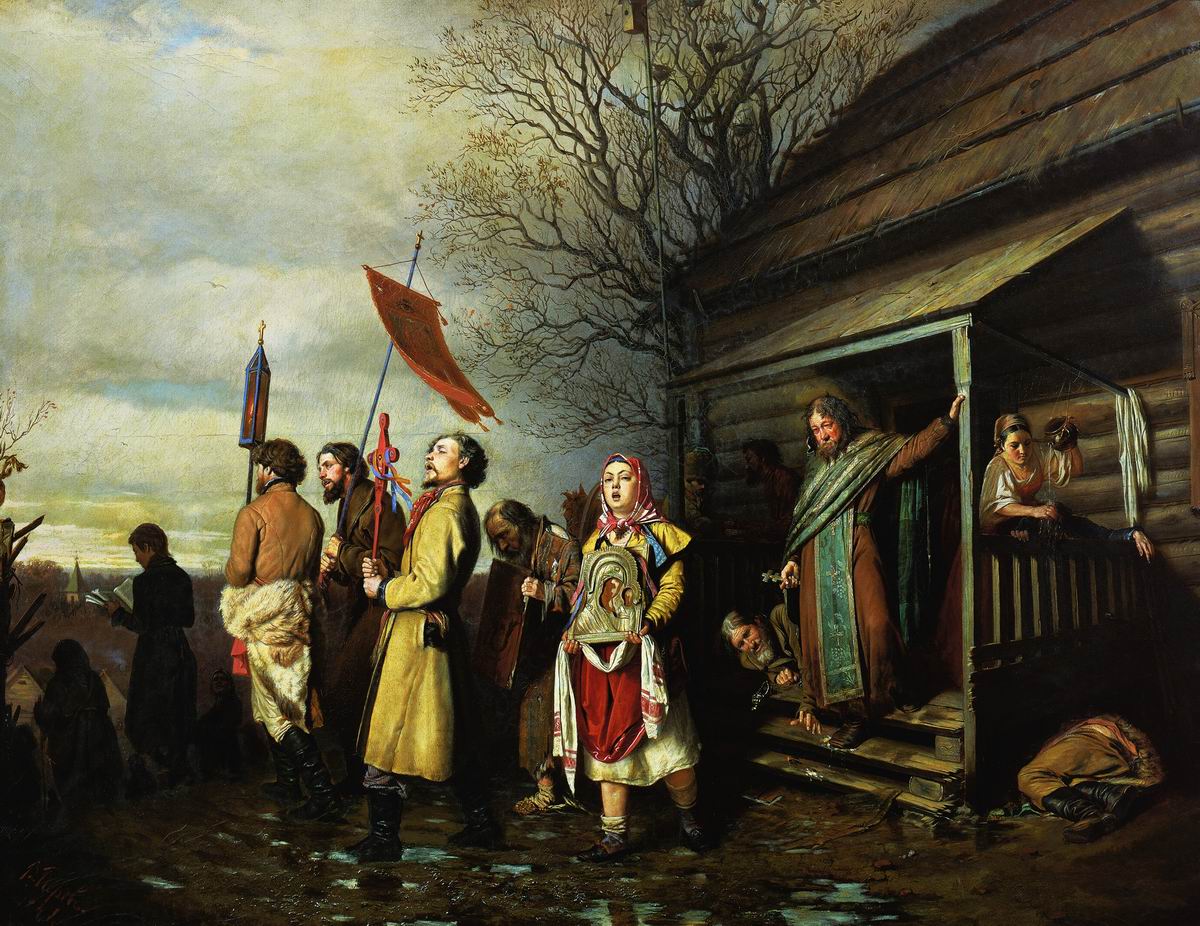 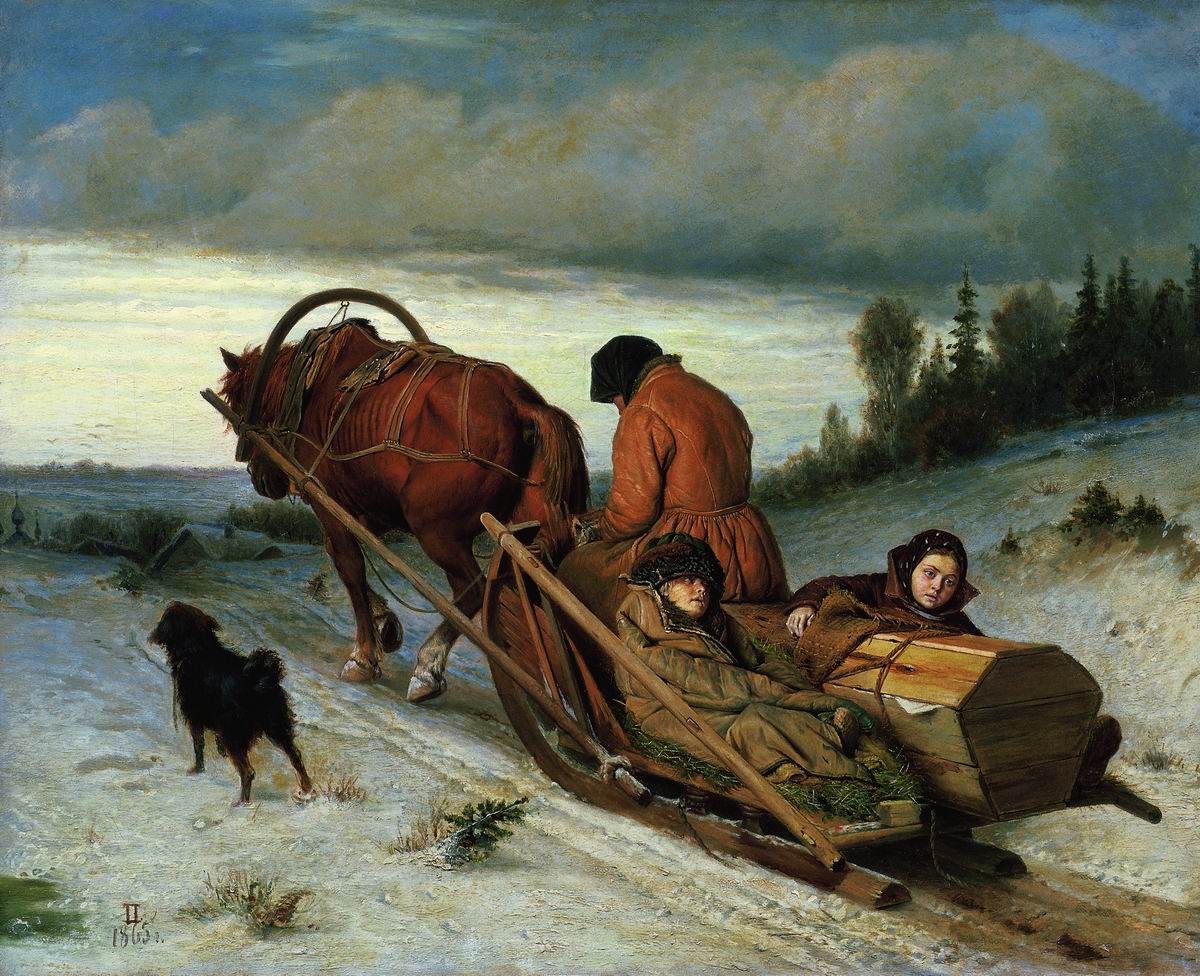 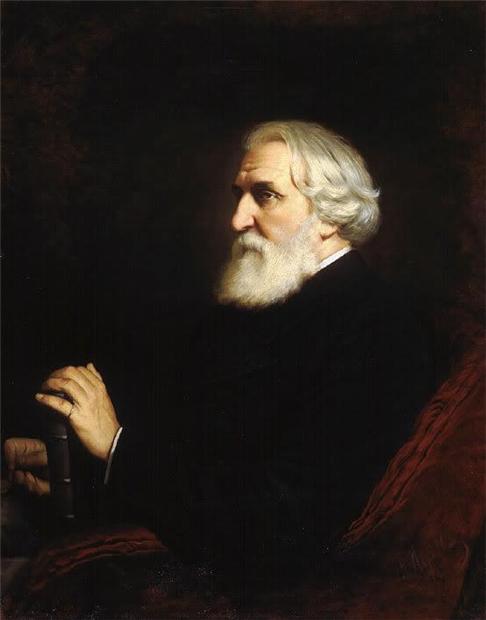 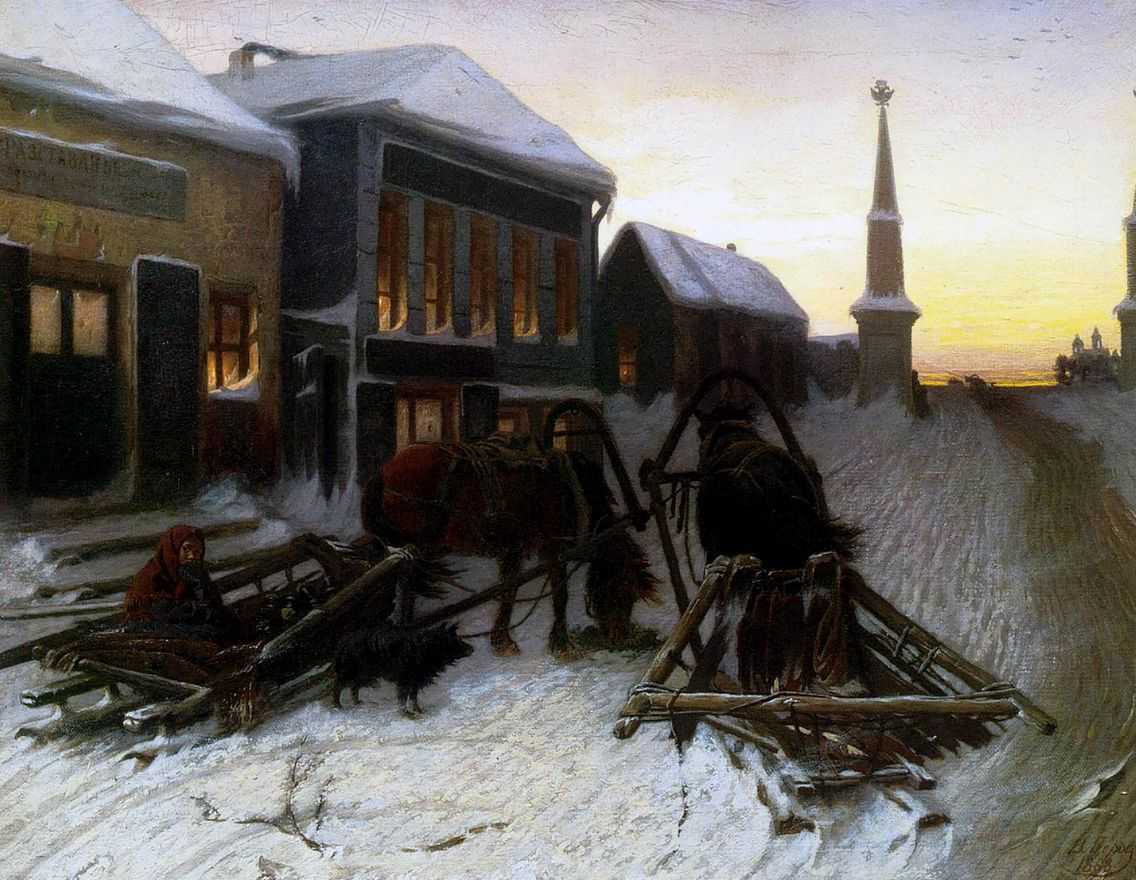 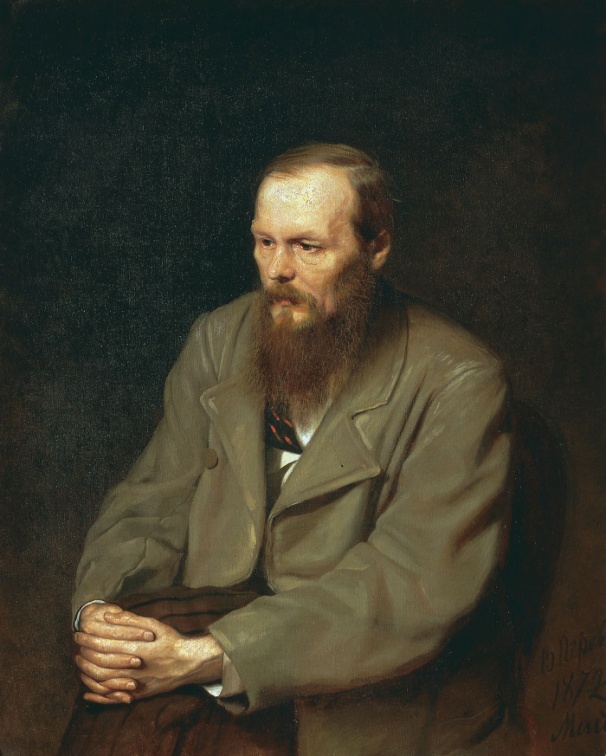 Az orosz festészet előtérbe kerülése
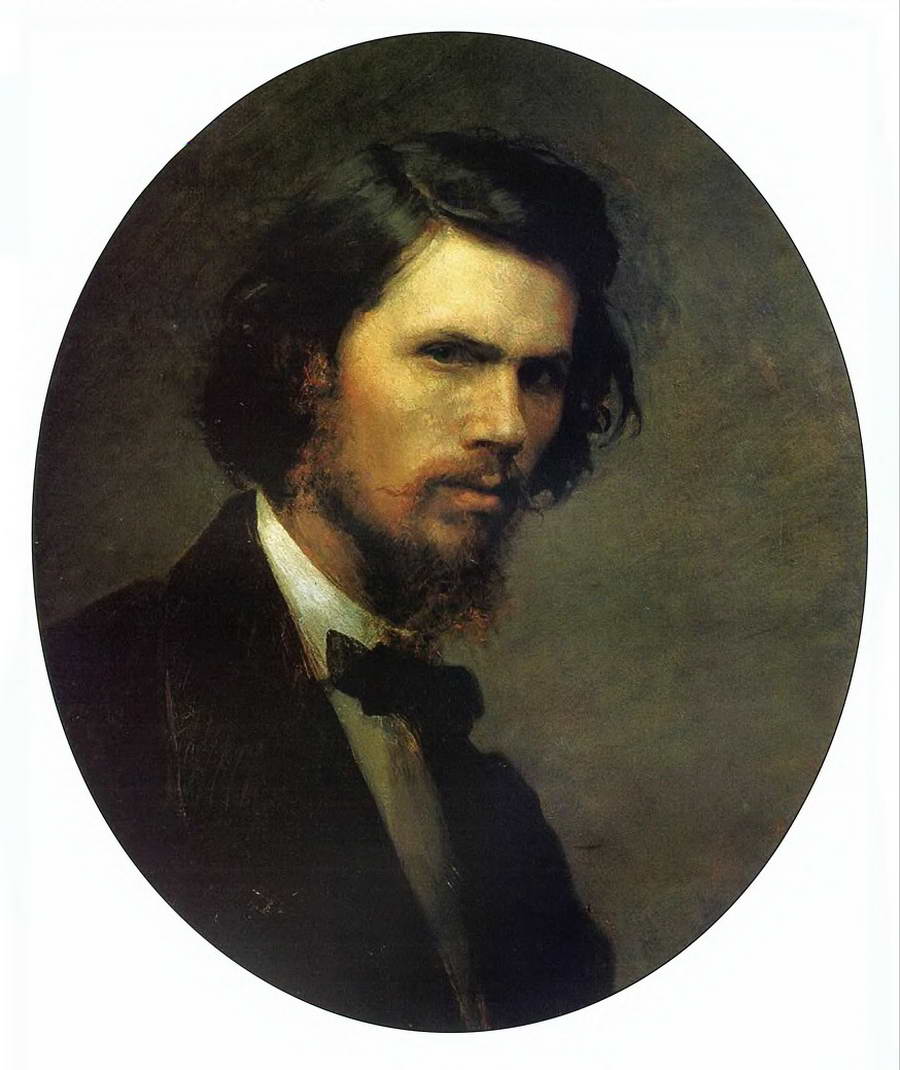 14-ek lázadása (1863) 
Az orosz festők Kommunája (1863–1871)
P. Tretyakov-kollekció kialakulása(1860-as évek – 1898)

I. Kramszkoj (1837–1887)
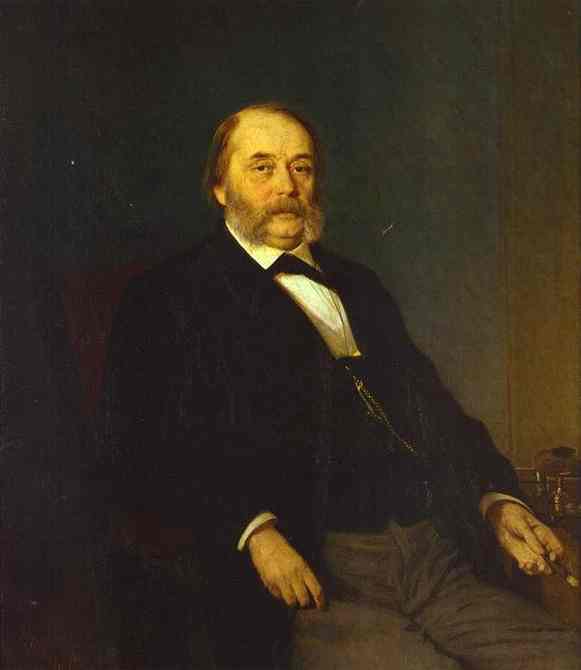 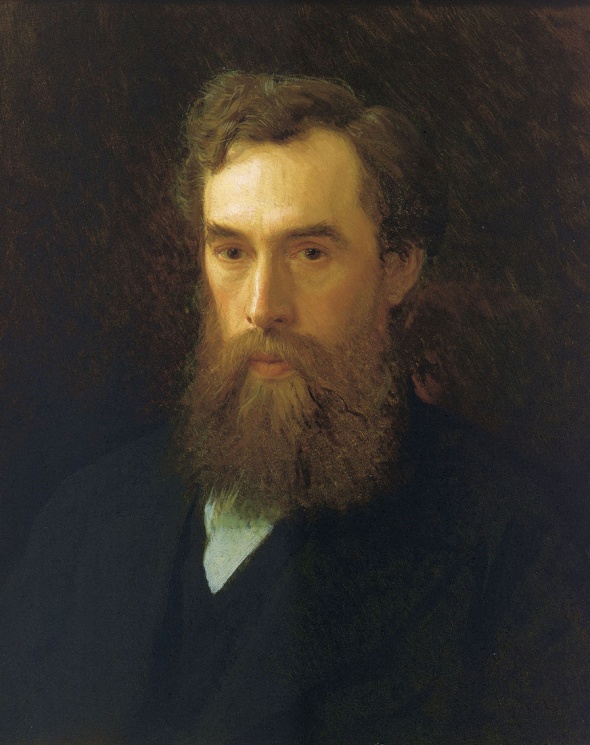 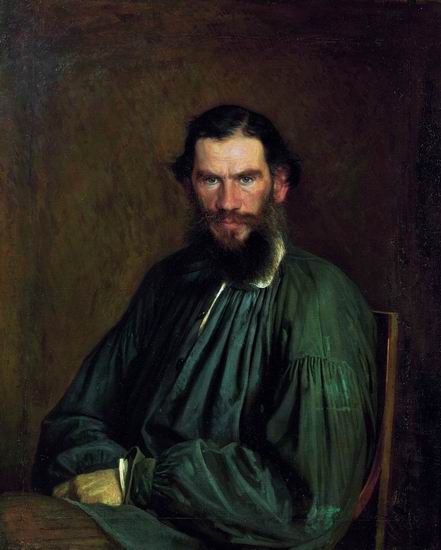 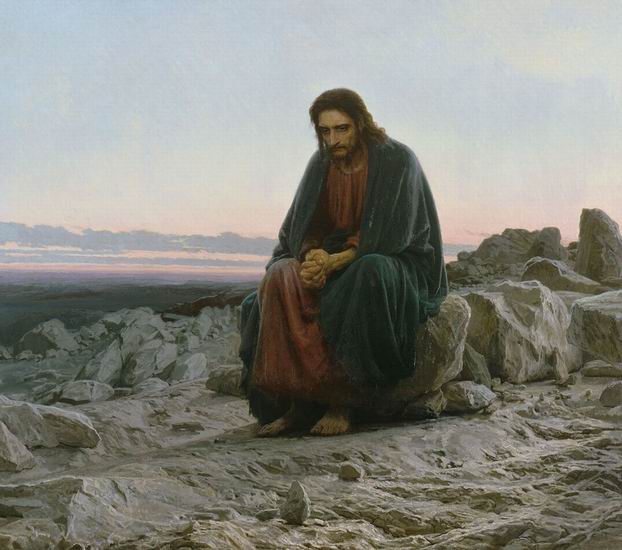 1870-es évek: a Vándorkiállítási Társaság festői
I. Kramszkoj
V. Perov
A. Szavraszov
I. Siskin
I. Repin
N. Ge
V. Polenov
V. és A. Vasnyecov-testvérek
V. Szurikov
A. Kuindzsi
I. Levitán
V. és K. Makovszkij-testvérek
V. Szerov
G. Mjaszojedov
N. Jarosenko
Történelmi festészet
Jelenet
Történelmi vedutták
Zsánerfestészet
Portré megújhodása
A bibliai téma újraértelmezése
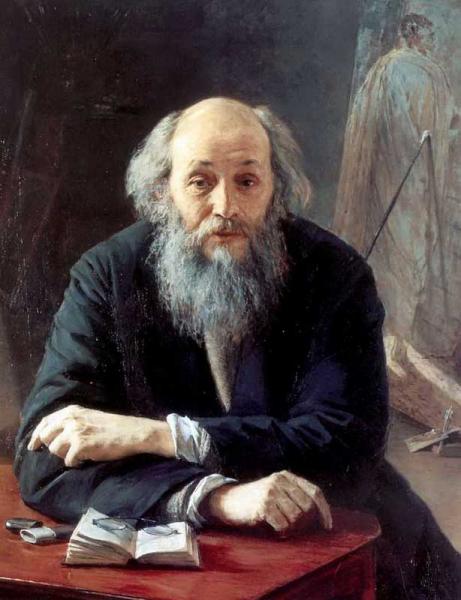 Ny. Ge (1831–1894)
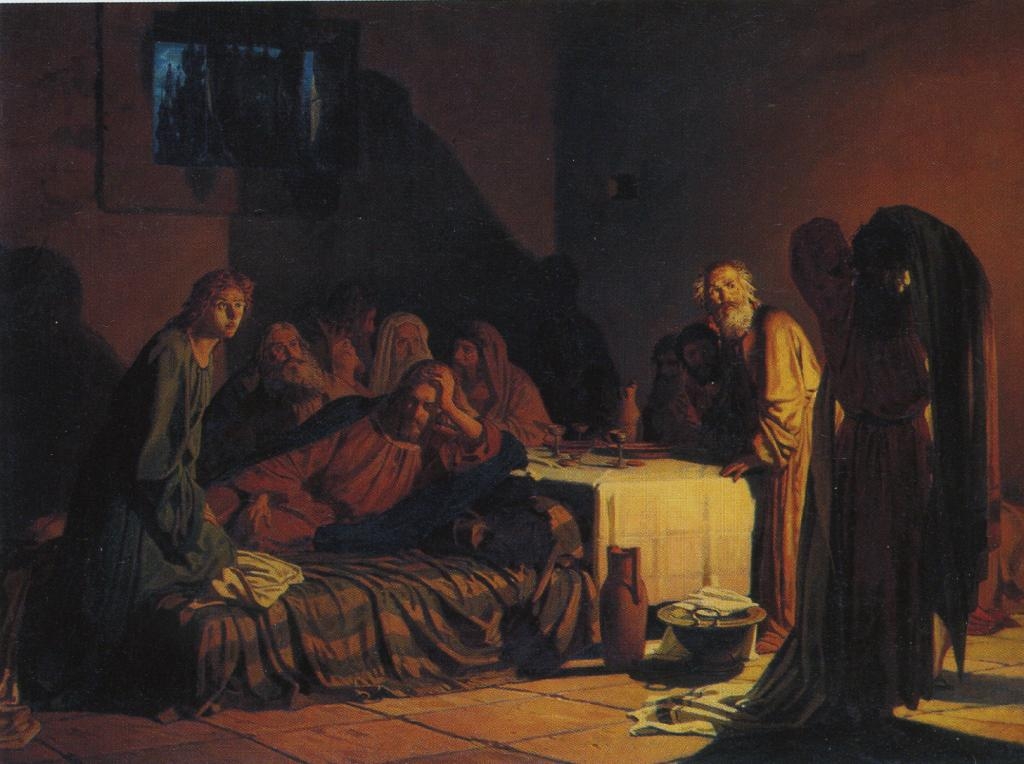 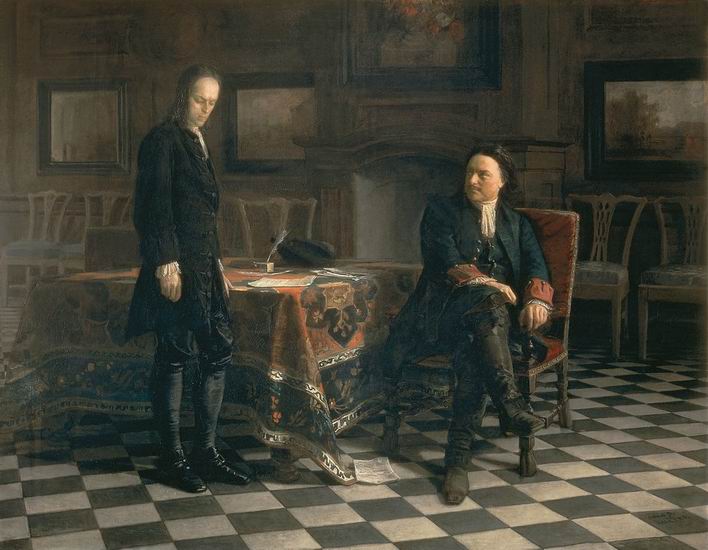 Zsánerfestészet.G. Mjaszojedov (1835–1972)
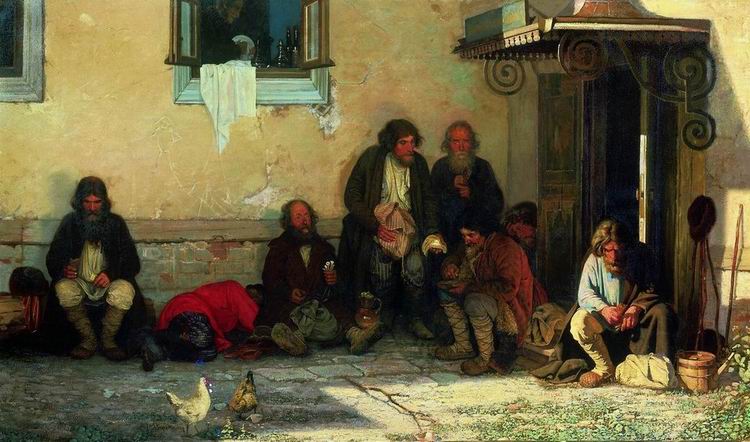 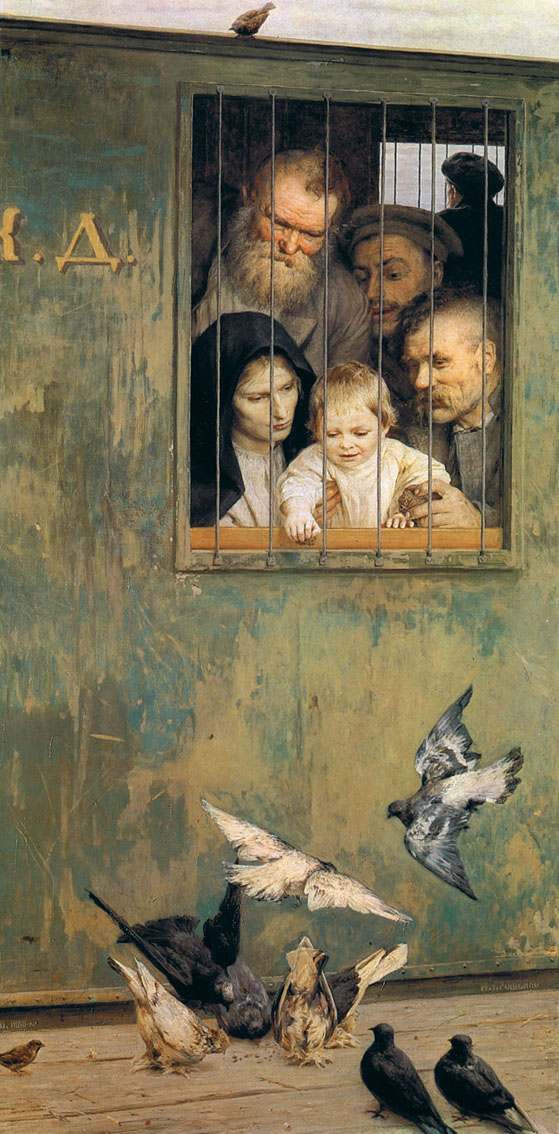 N. Jarosenko (1848–1898)
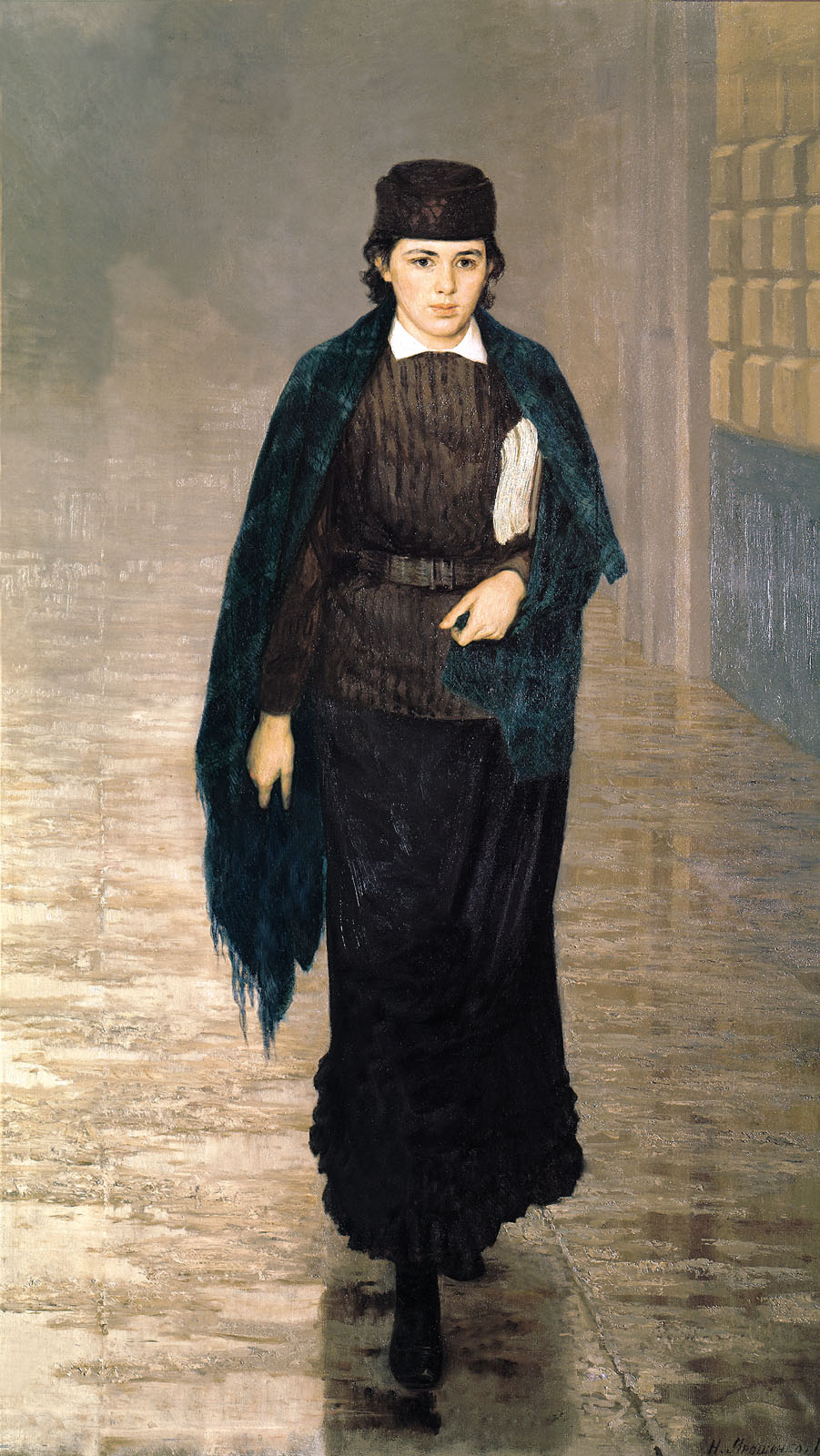 Tájképfestészet
A. Szavraszov (1830–1897)
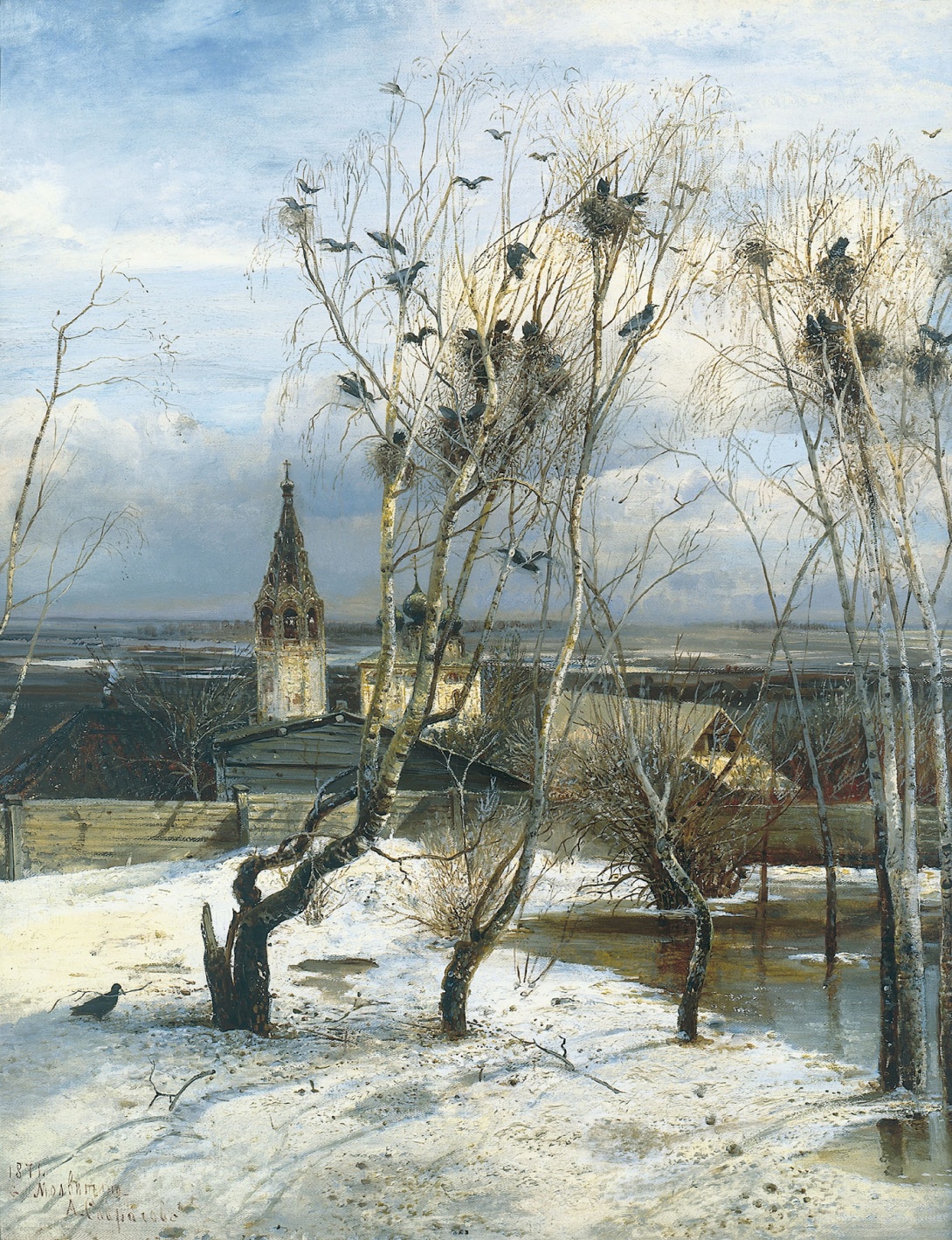 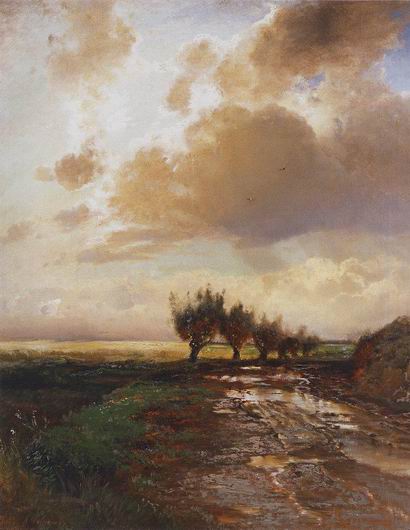 I. Levitán (1860–1900)
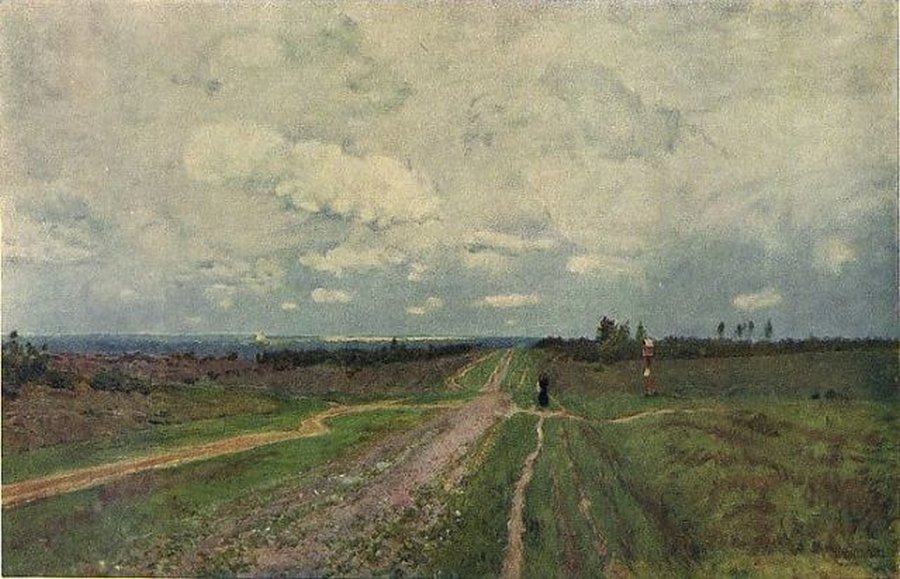 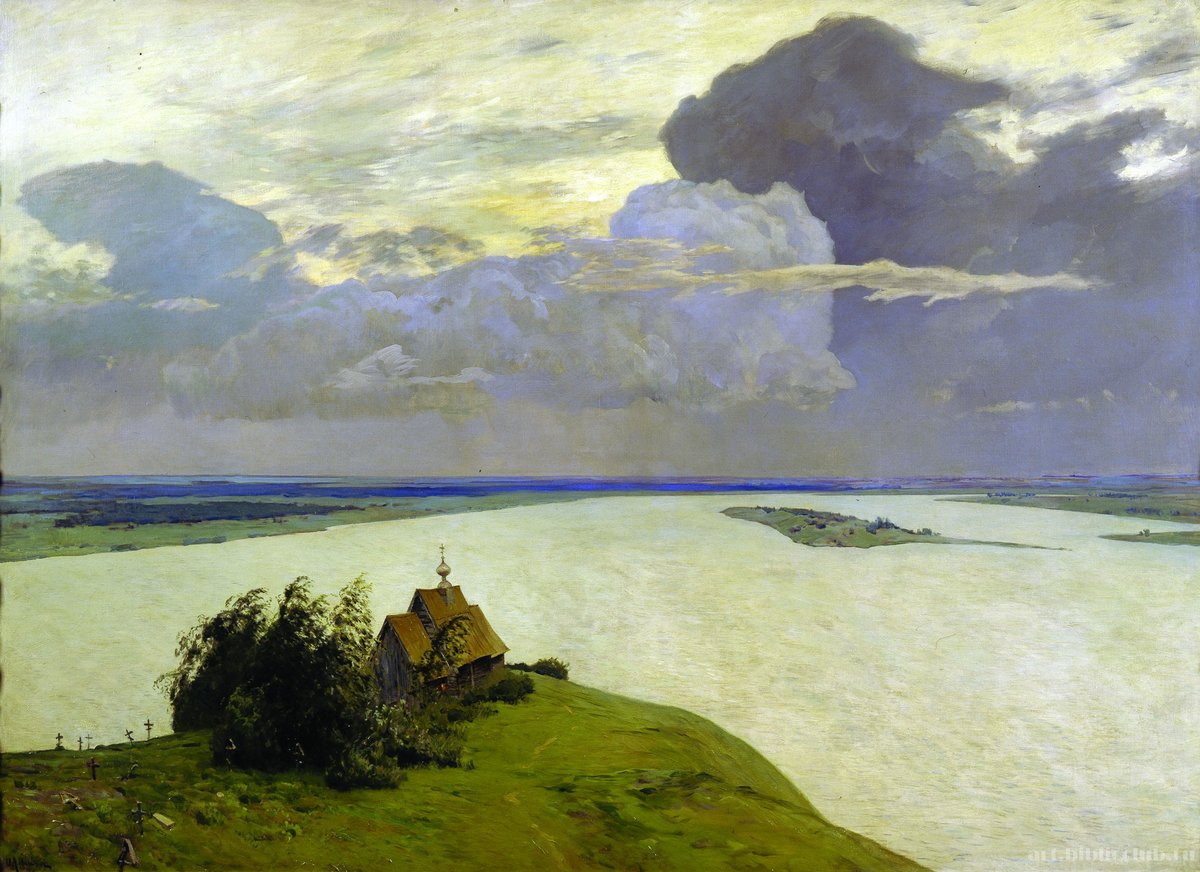 A történelmi festészet új korszaka
V. Szurikov (1848–1916)
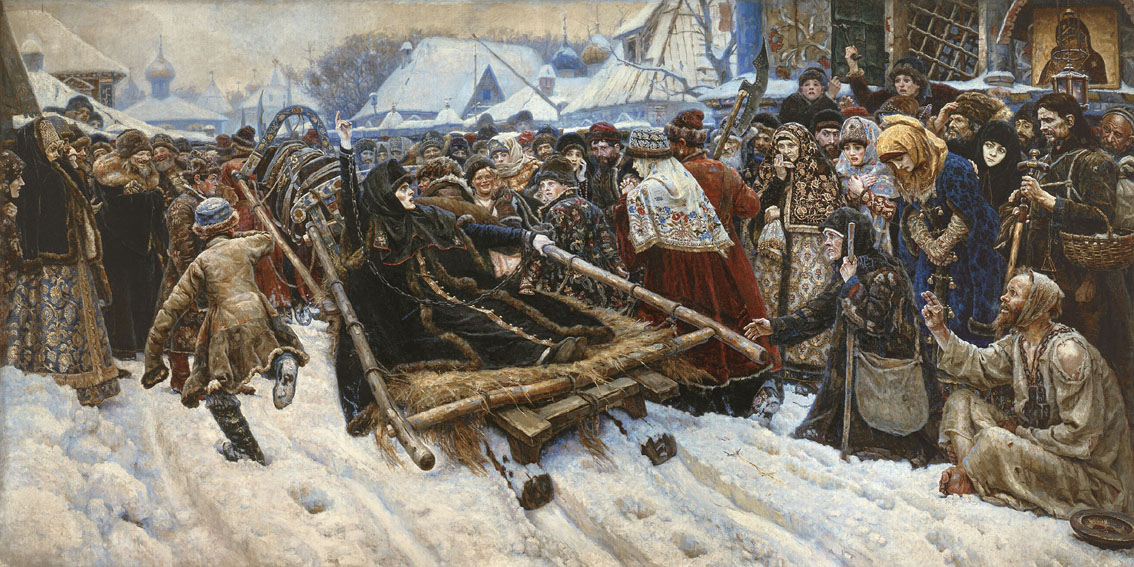 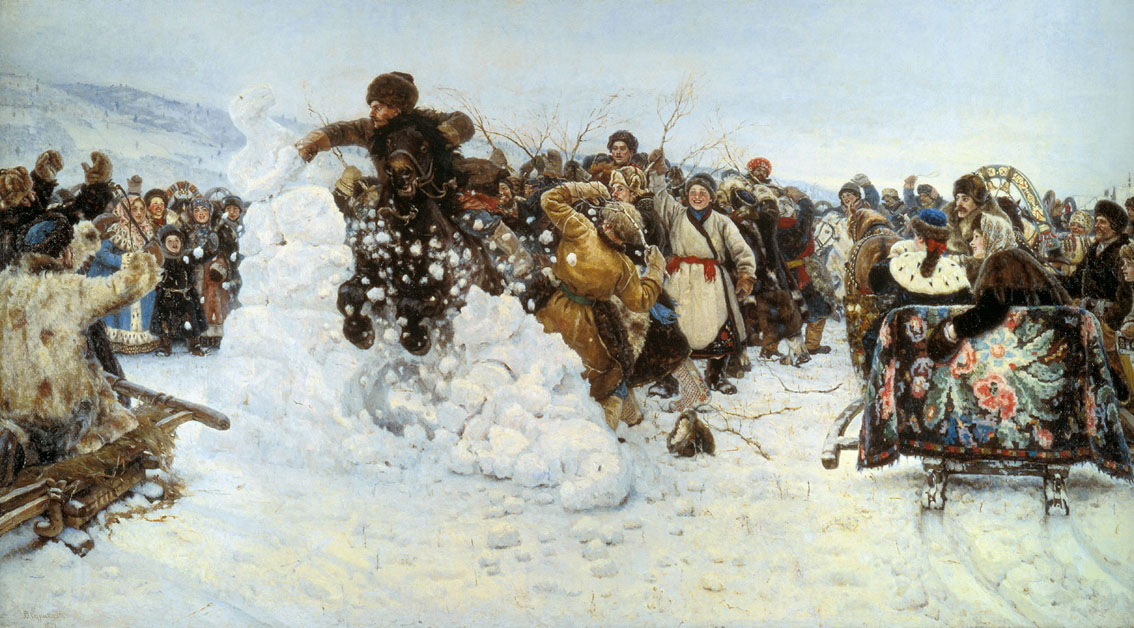 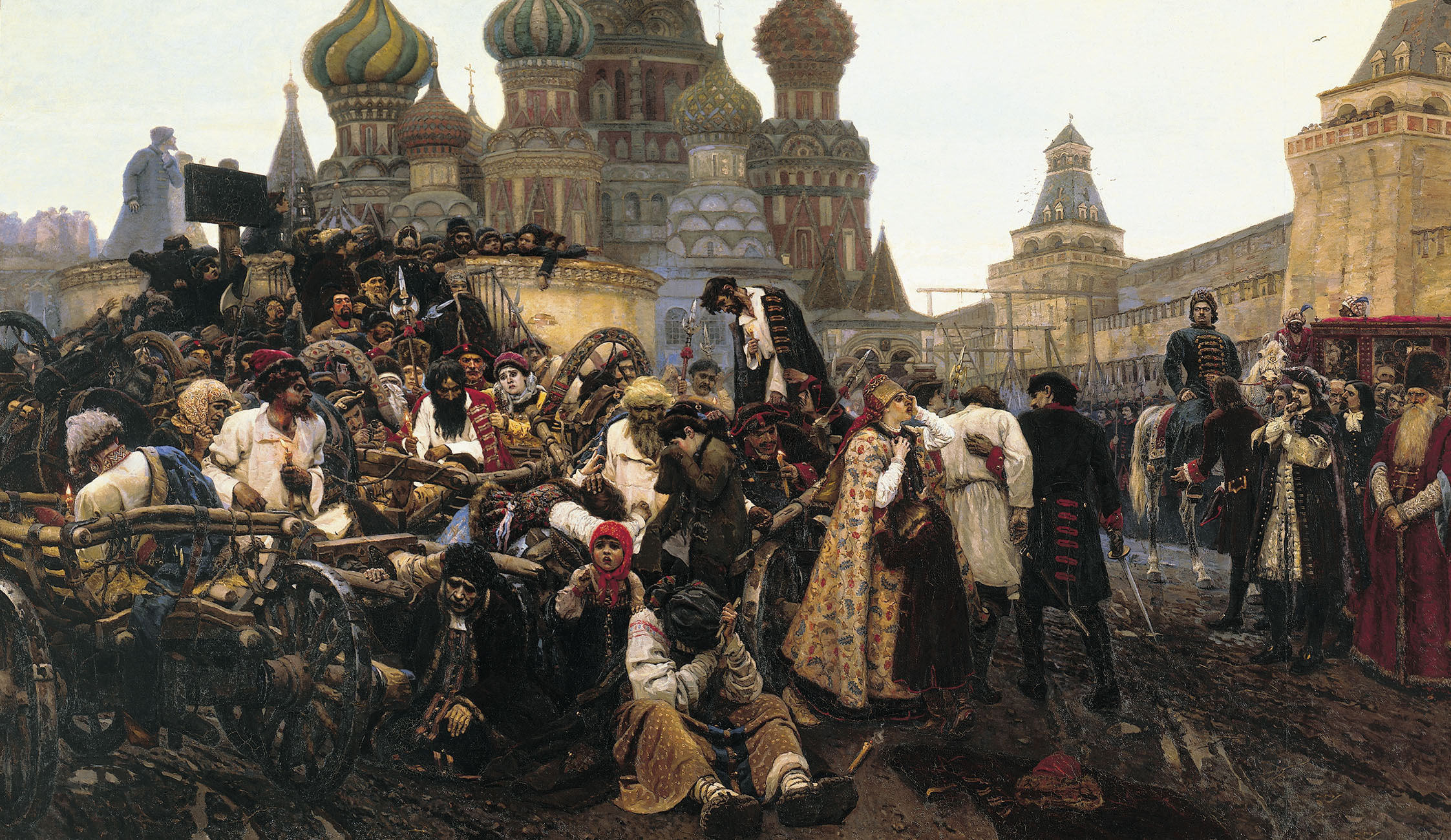